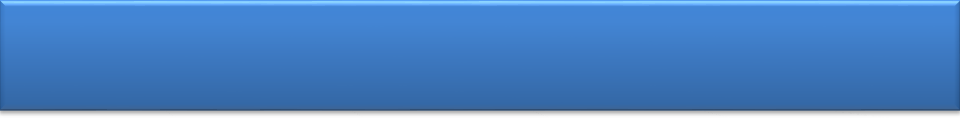 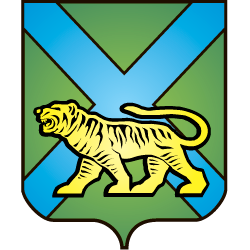 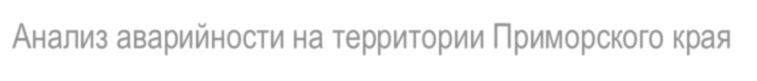 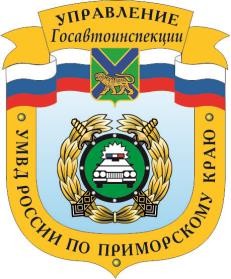 Анализ аварийности на территории Приморского края в летний период
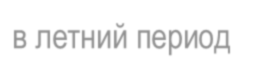 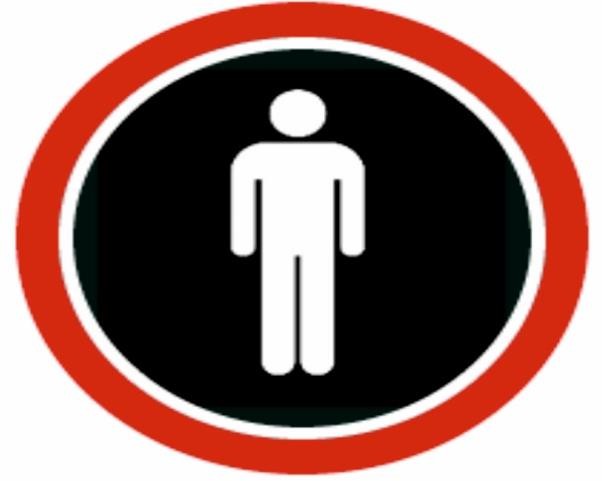 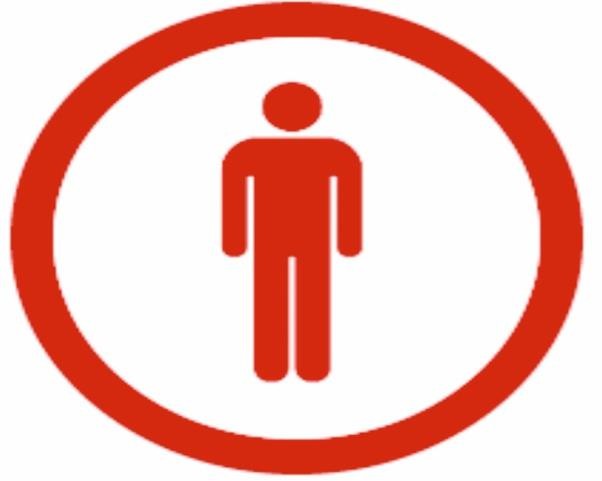 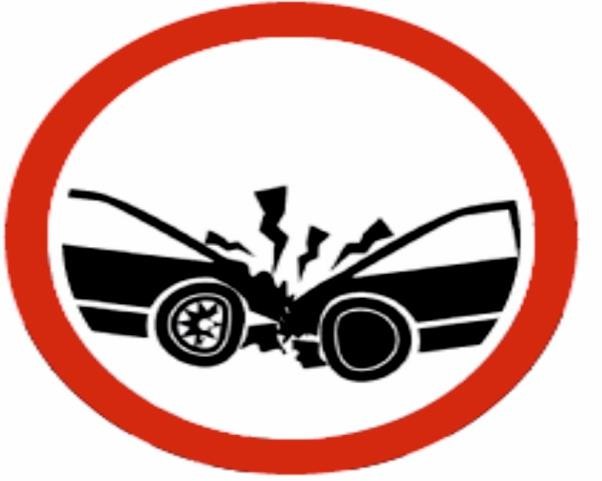 34
количество дорожно- транспортных происшествий
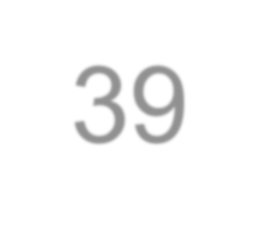 1
несовершеннолетний
погиб
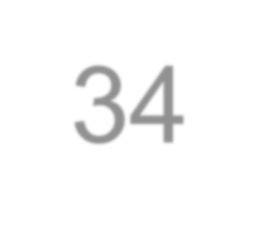 39
несовершеннолетних
травмированы
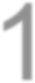 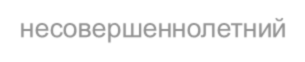 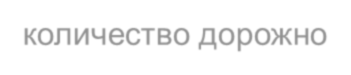 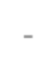 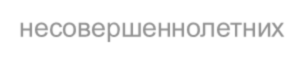 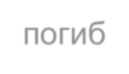 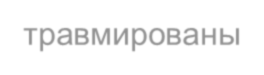 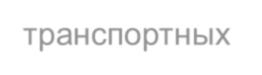 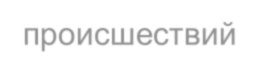 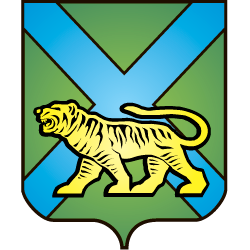 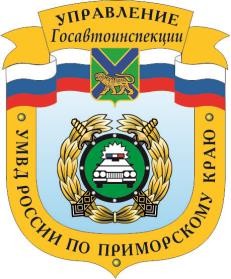 ДТП по видам
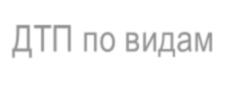 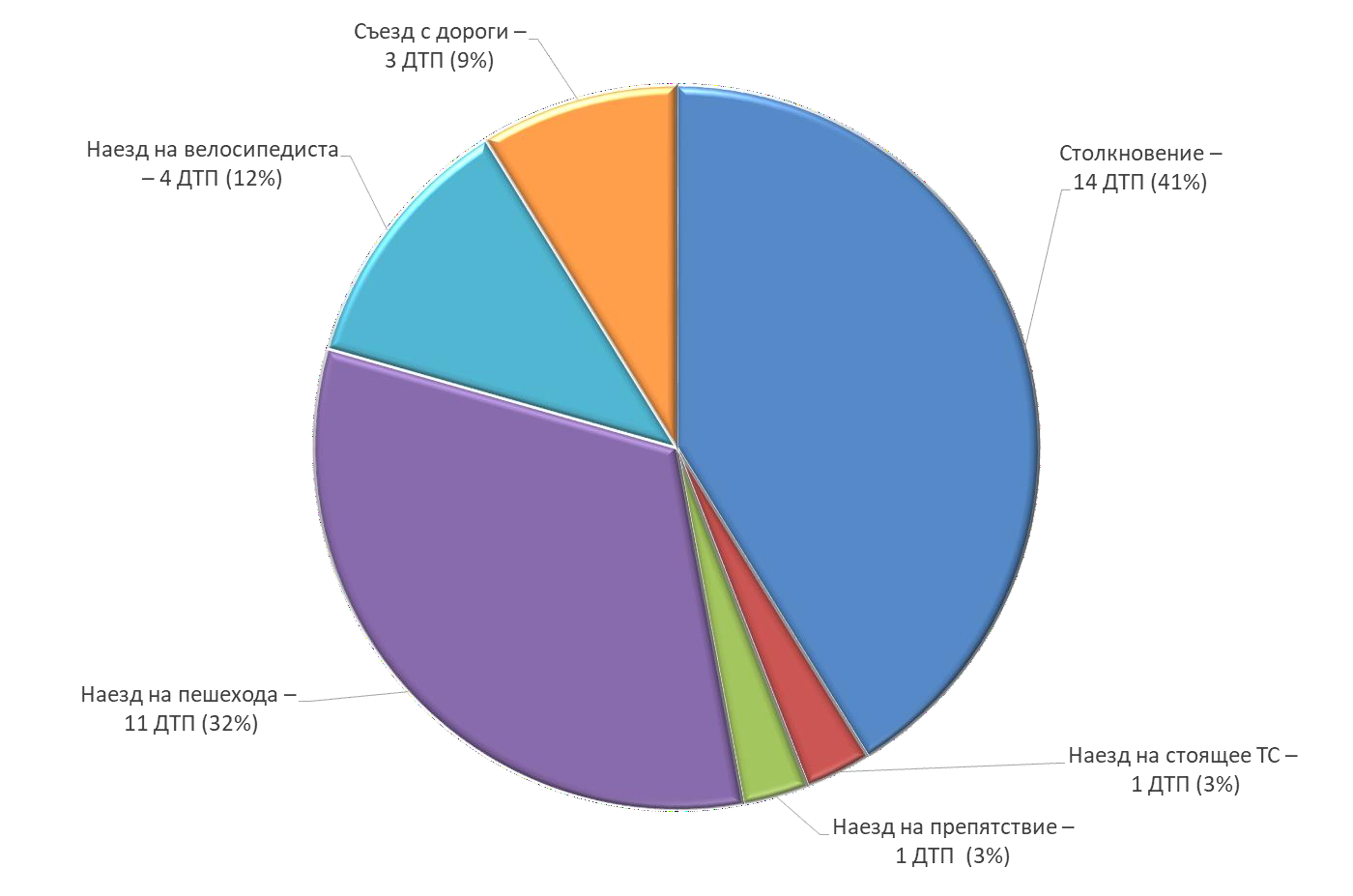 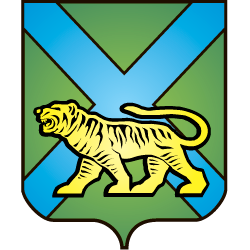 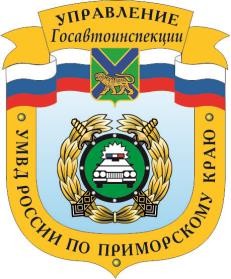 Категории пострадавших:
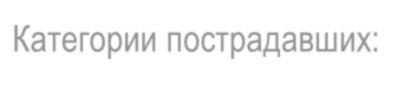 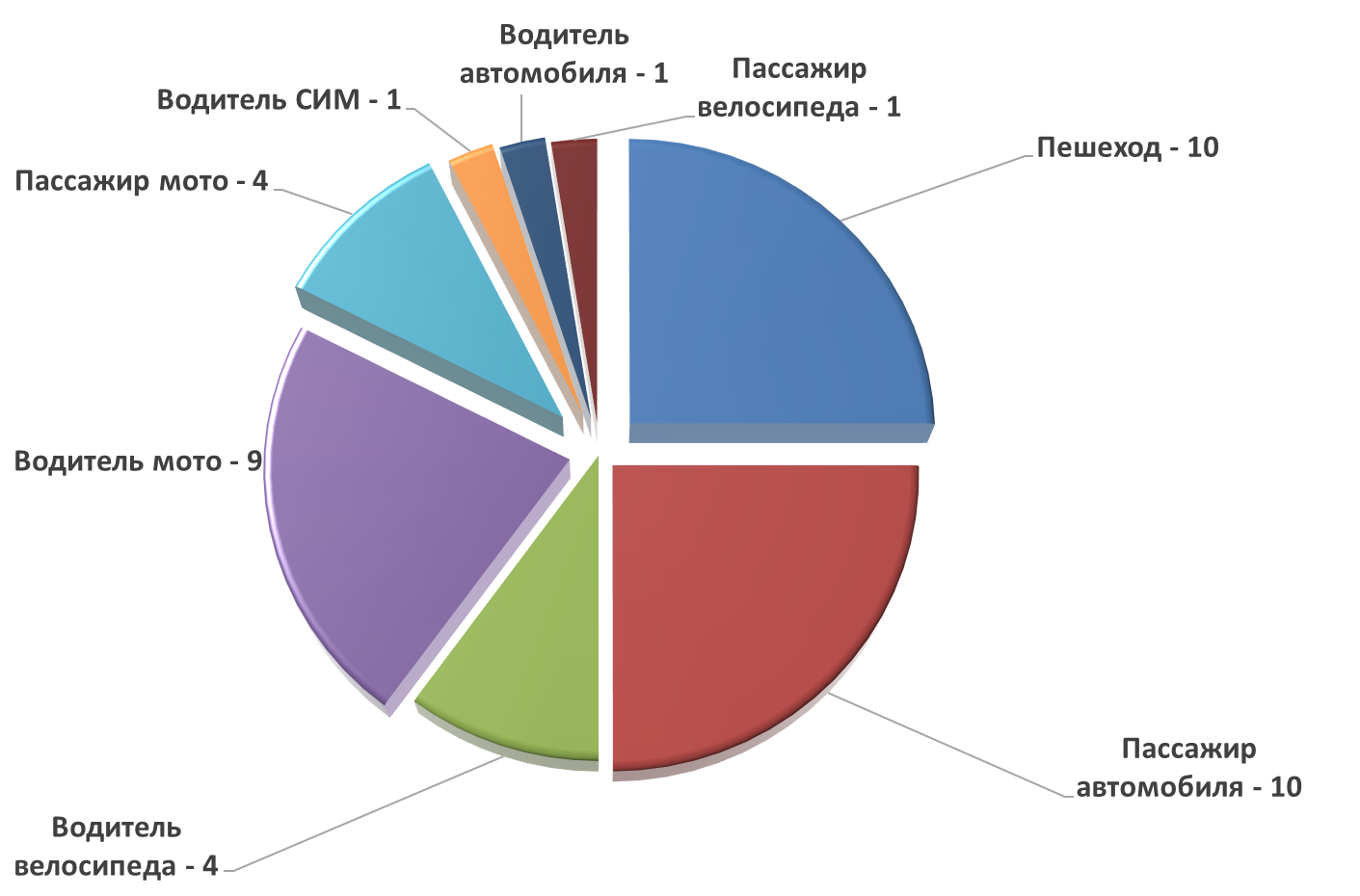 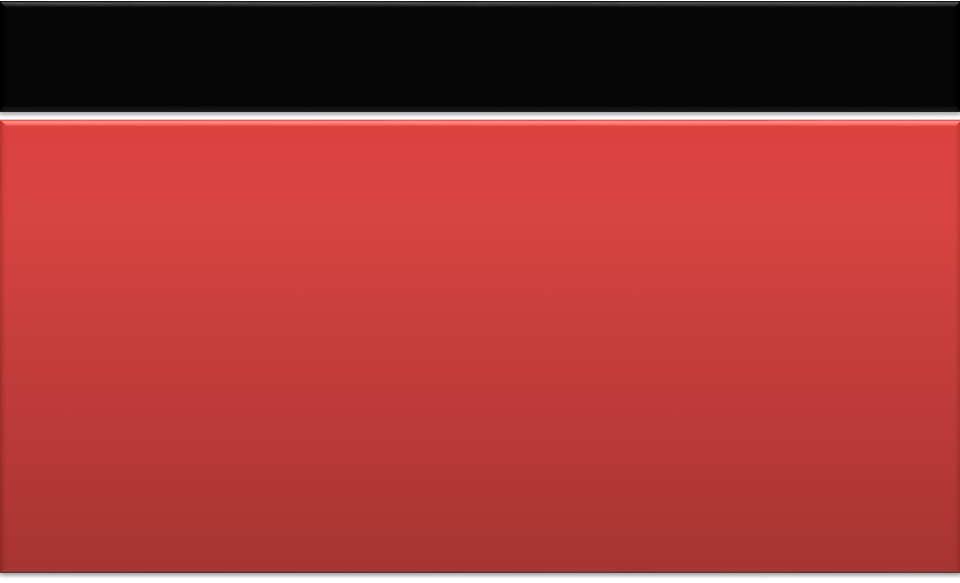 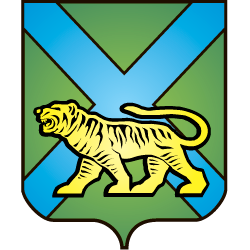 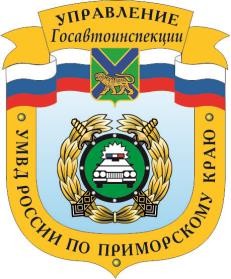 ДТП, в результате которого погиб несовершеннолетний
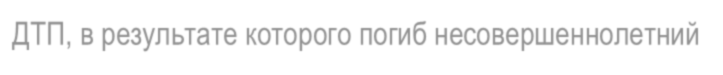 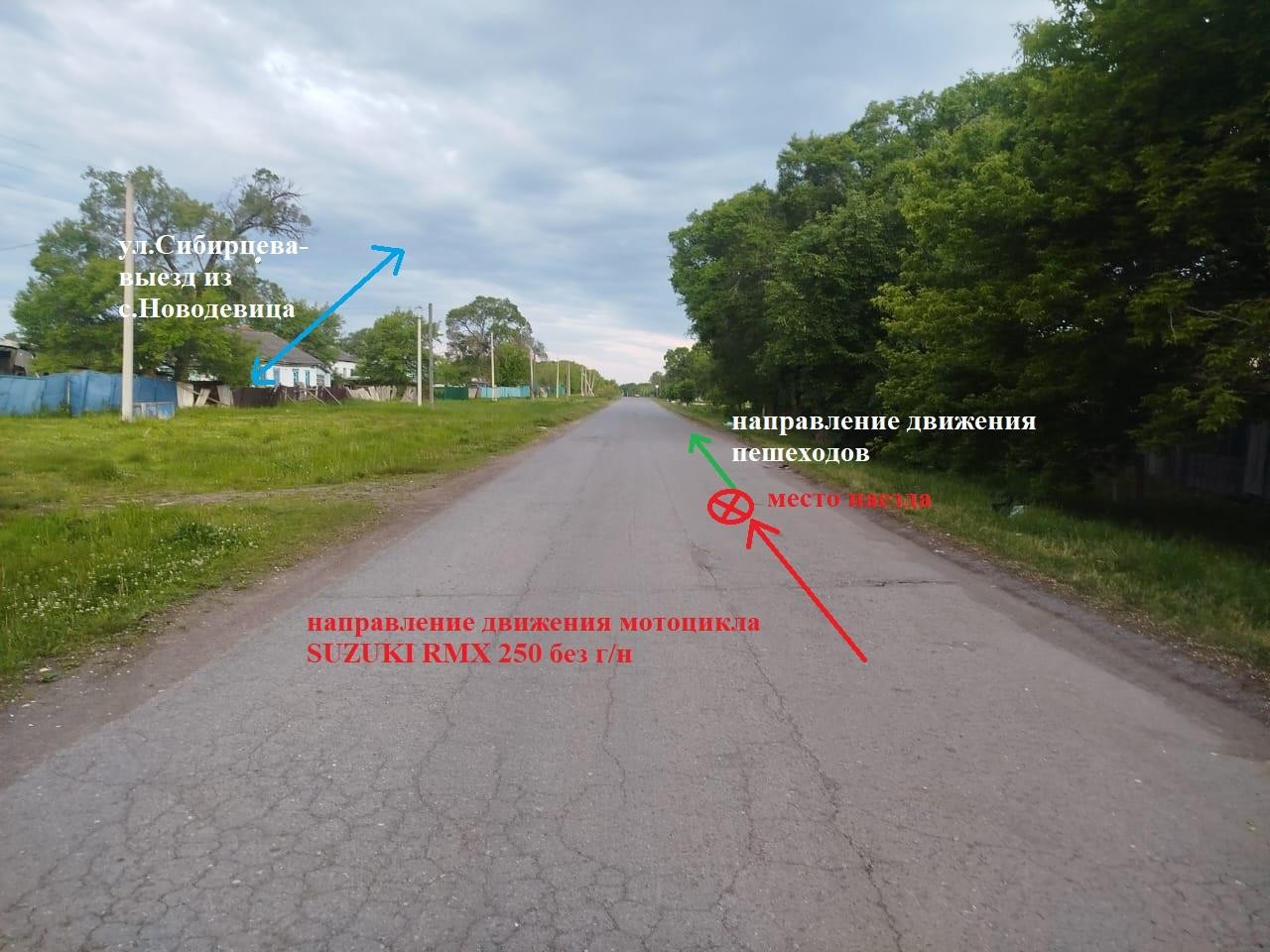 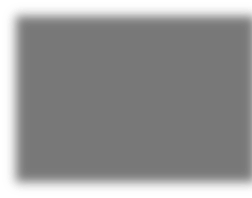 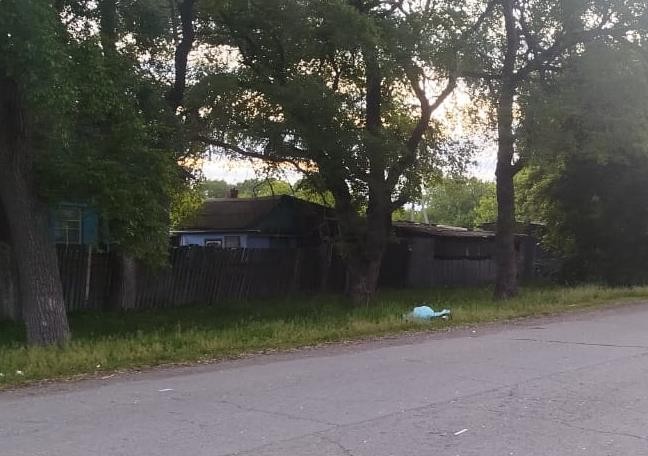 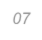 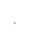 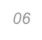 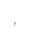 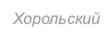 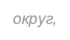 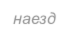 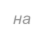 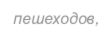 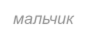 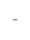 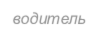 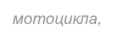 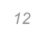 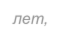 07.06, Хорольский округ, наезд на пешеходов, мальчик-водитель мотоцикла, 12 лет,
В результате наезда на пешеходов смертельные травмы получил 12-летний мальчик, управлявший мотоциклом. Защитная экипировка отсутствовала, подросток управлял транспортным средством в первом часу ночи в сопровождении 15-летней сестры, она
госпитализирована.
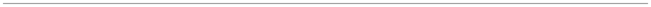 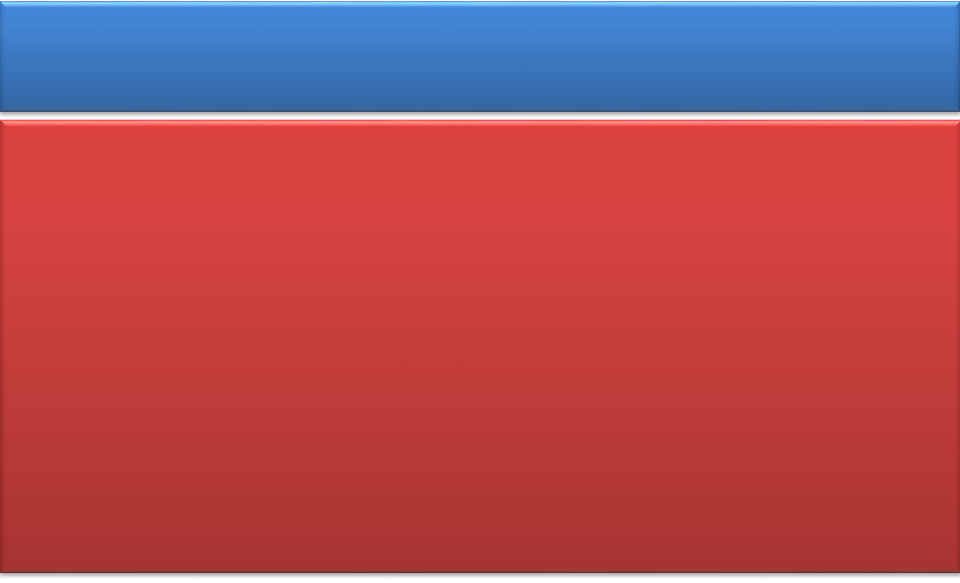 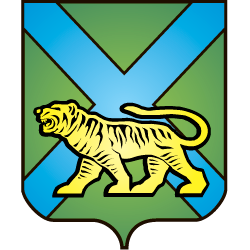 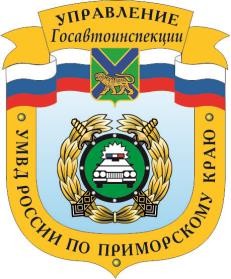 ДТП, с участием СИМ
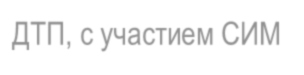 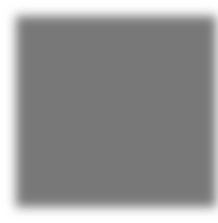 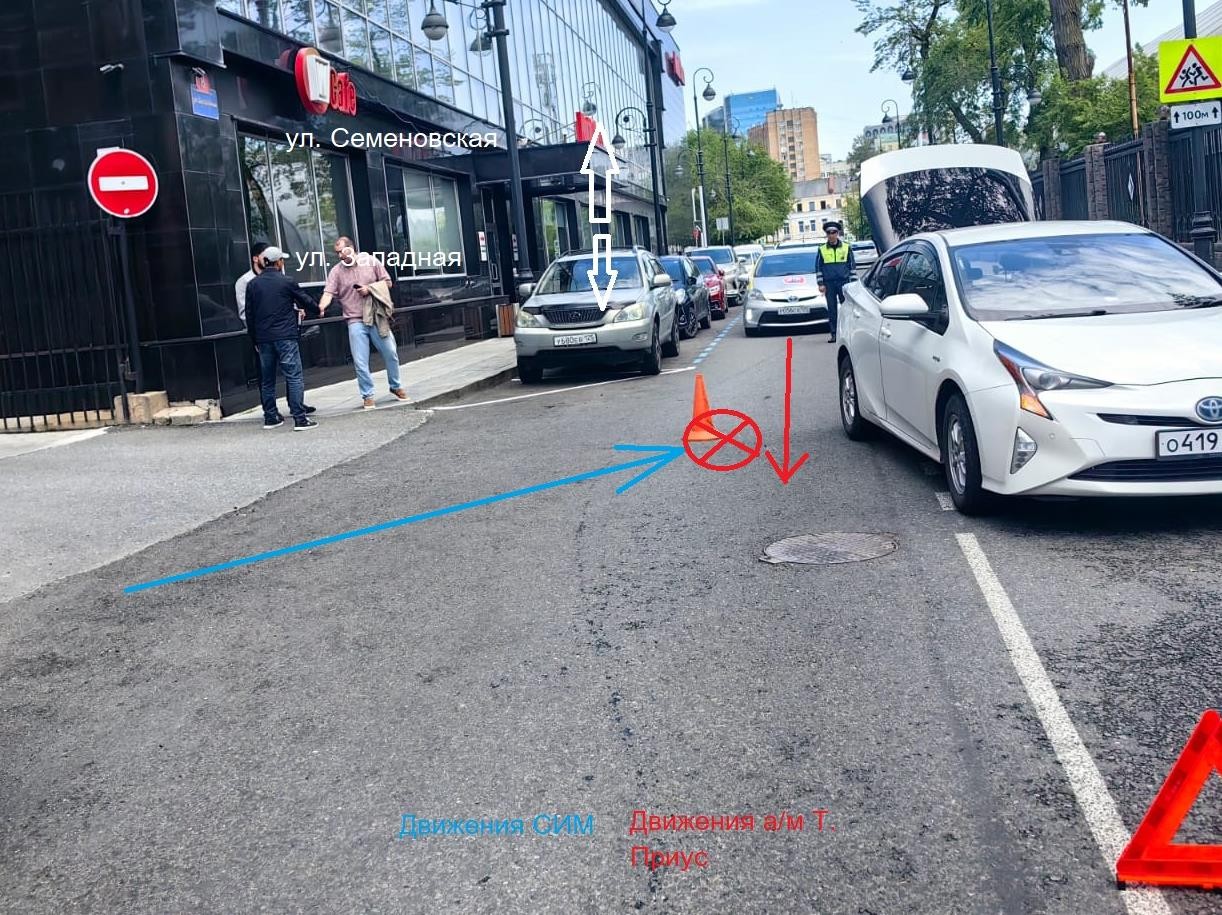 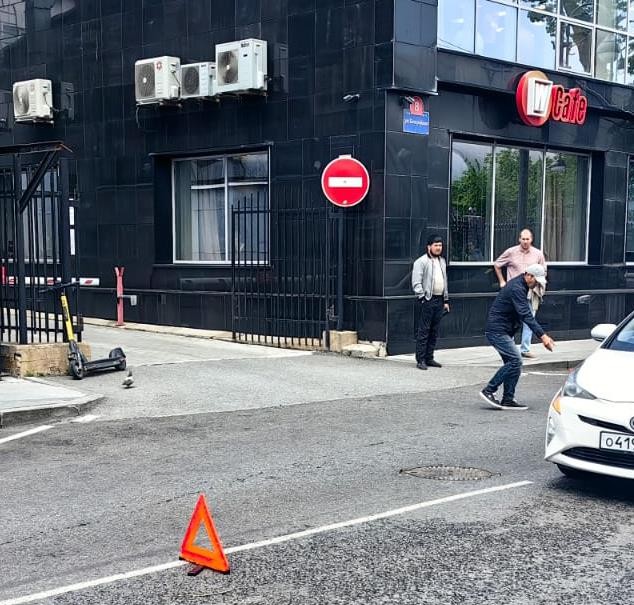 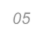 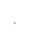 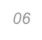 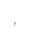 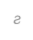 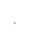 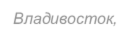 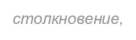 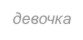 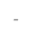 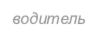 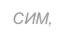 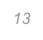 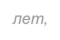 05.06, г. Владивосток, столкновение, девочка-водитель СИМ, 13 лет,
Во Фрунзенском районе города Владивостока (улица Батарейная, дом 8) произошло столкновение электро-самоката с автомобилем Toyota Prius. В результате удара 13-летняя девочка получила травму поясницы. По предварительным данным, пострадавшая, управляя СИМ, совершила выезд на полосу встречного движения.
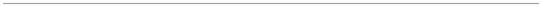 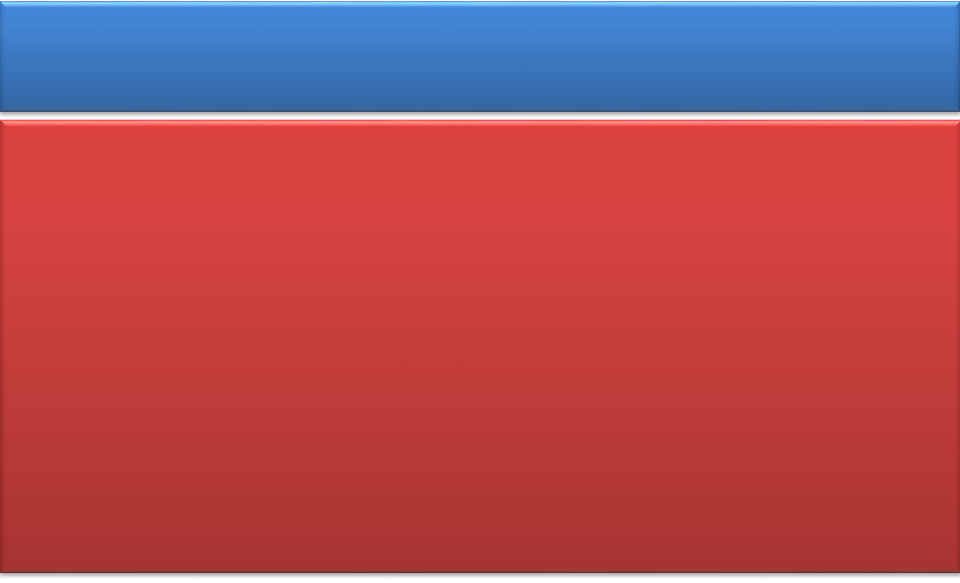 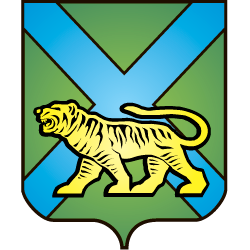 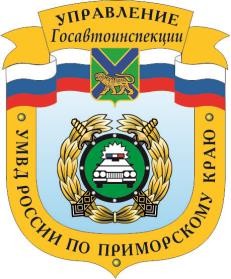 ДТП, с участием велосипеда
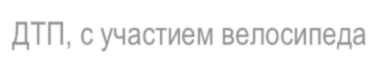 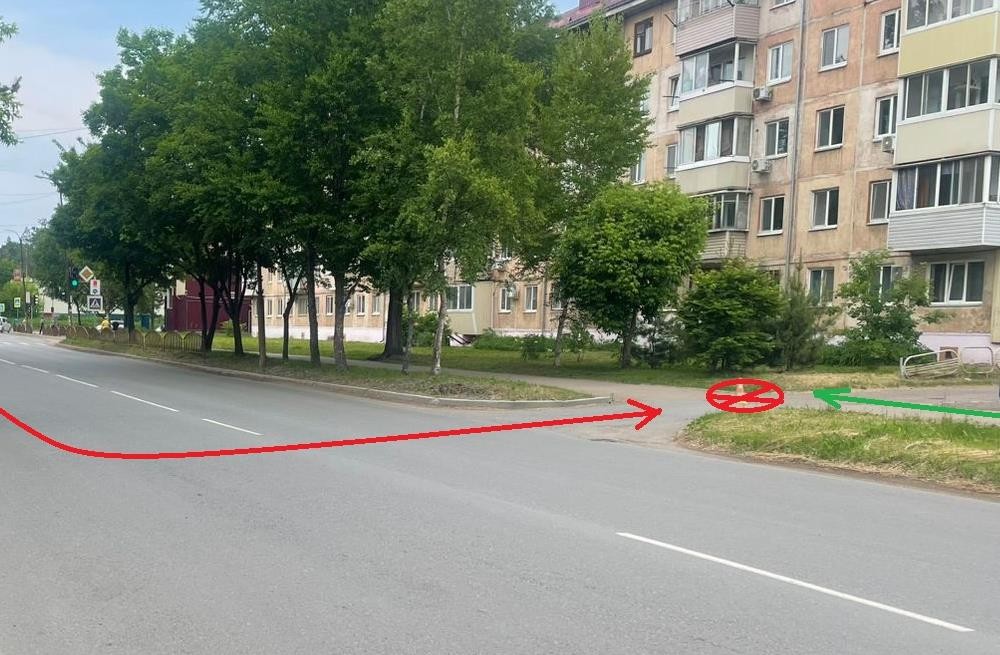 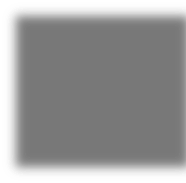 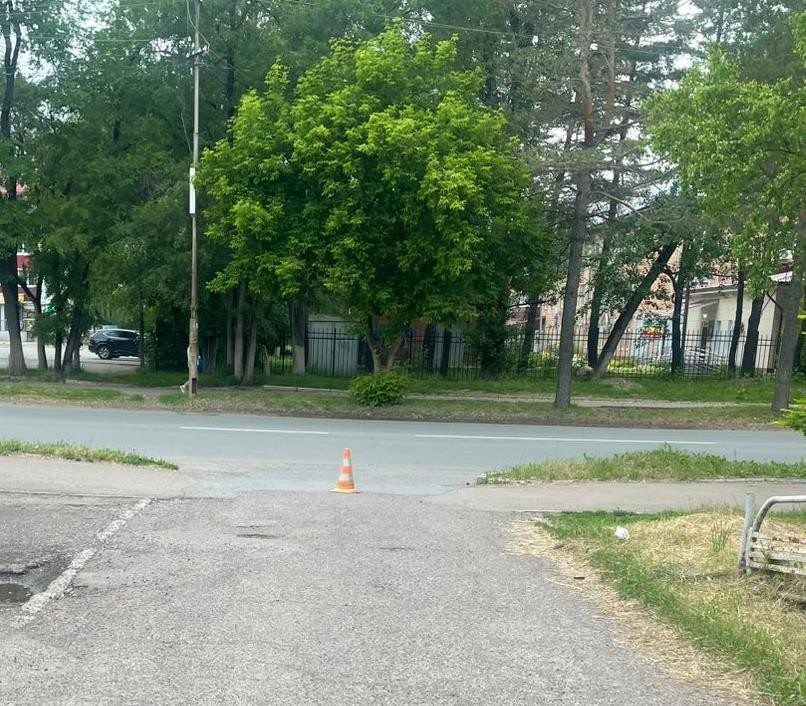 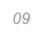 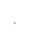 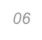 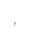 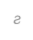 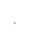 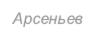 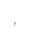 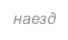 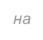 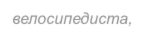 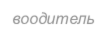 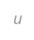 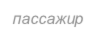 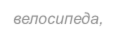 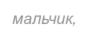 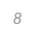 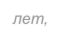 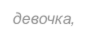 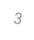 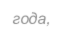 09.06, г.Арсеньев, наезд на велосипедиста, воодитель и пассажир велосипеда, мальчик, 8 лет, девочка, 3 года,
В городе Арсеньев водитель автомобиля Honda CR-V при совершении поворота на внутридворовую территорию не уступил дорогу велосипедисту. Наезд произошел на пересечении тротуара с проезжей частью дороги. В результате падения с велосипеда получили травмы 8-летний водитель велосипеда и его 3-х летняя сестра, сидевшая на раме велосипеда.
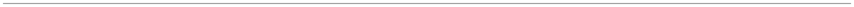 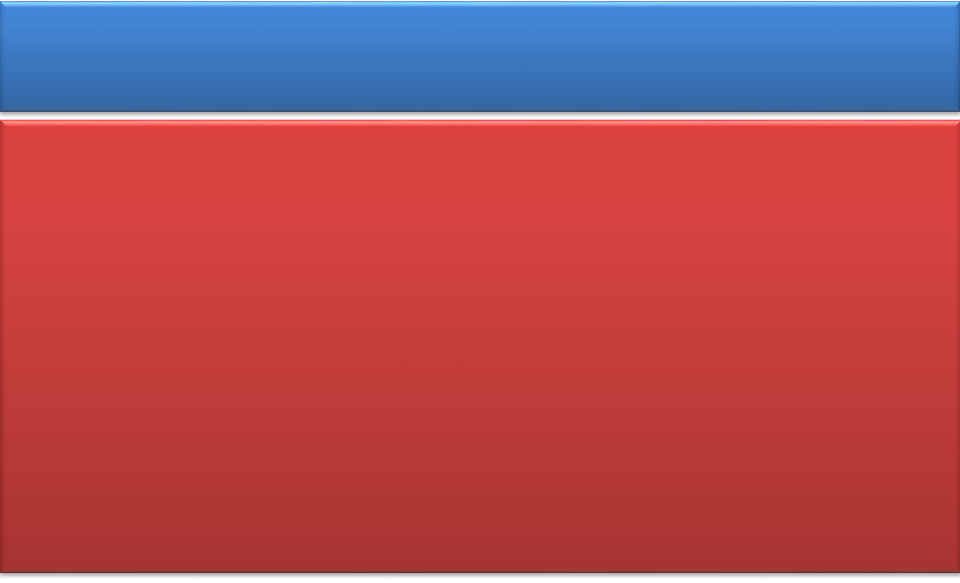 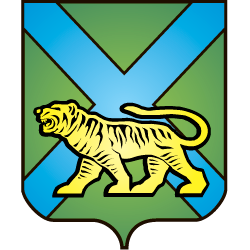 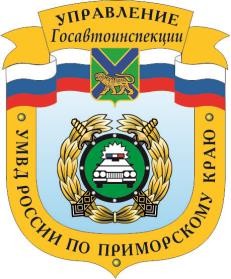 ДТП, с участием пешехода
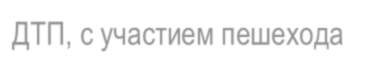 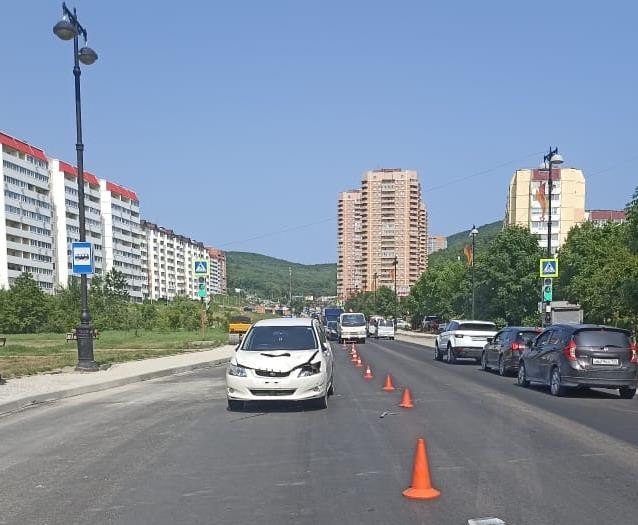 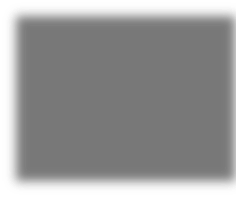 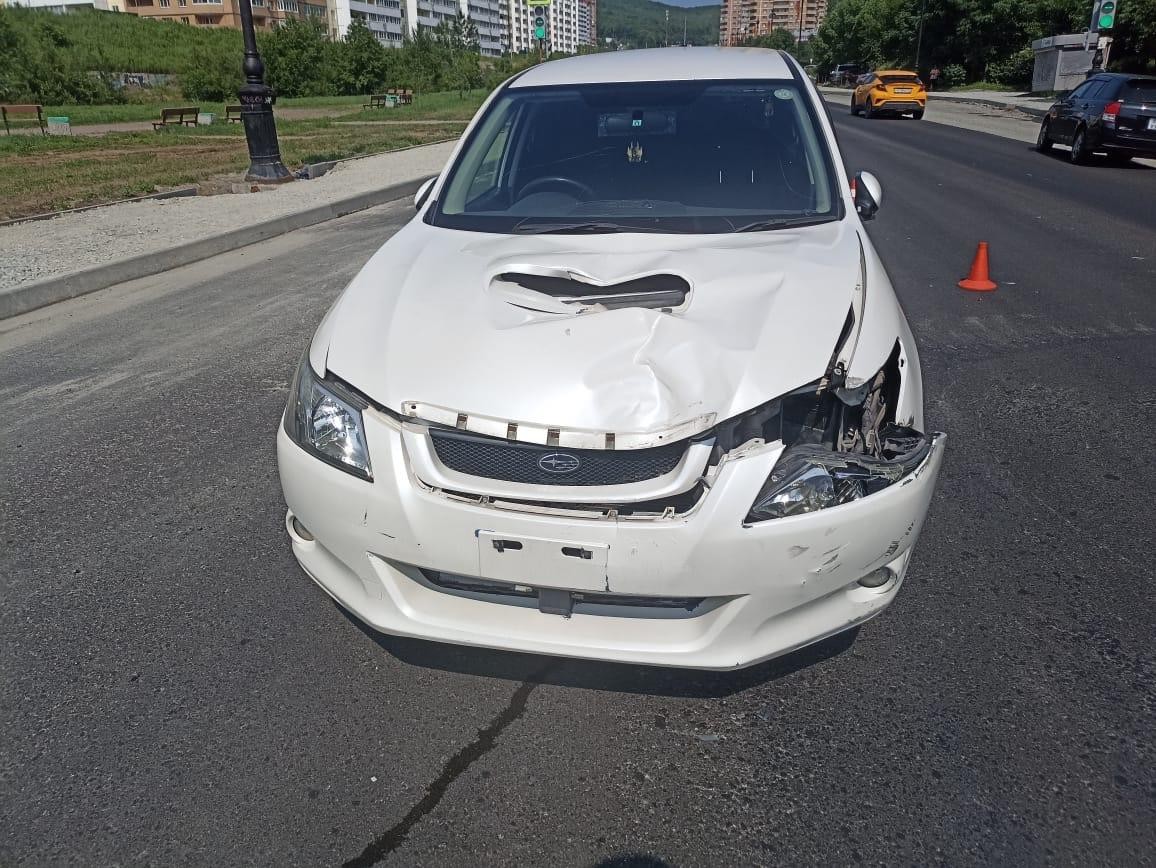 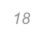 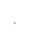 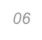 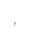 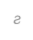 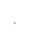 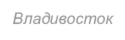 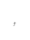 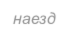 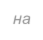 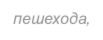 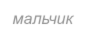 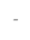 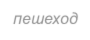 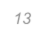 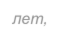 18.06, г.Владивосток, наезд на пешехода, мальчик-пешеход 13 лет,
В районе остановки  общественного  транспорта «Гвардейская»  города  Владивостока  получил травмы 13-летний  мальчик. По предварительным данным, ребенок, решив сократить свой путь, пересекал проезжую часть дороги в неположенном для перехода месте, в нескольких метрах от оборудованного пешеходного перехода. На мальчика совершил наезд 42-летний водитель автомобиля Subaru Exiga, в результате удара подросток получил тяжелую сочетанную травму, шок третьей степени, в настоящий момент он находится в реанимации под контролем специалистов.
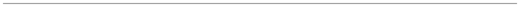 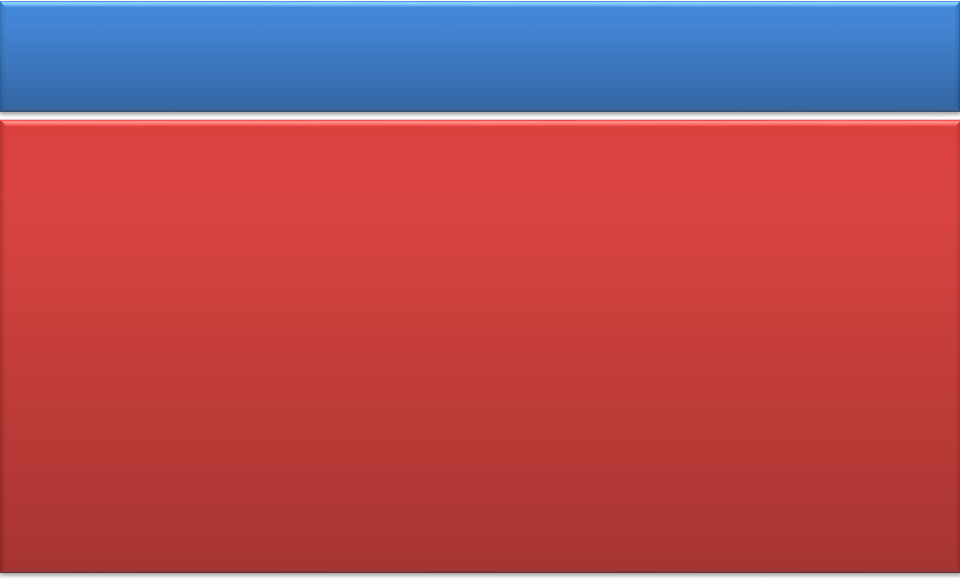 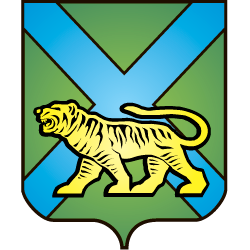 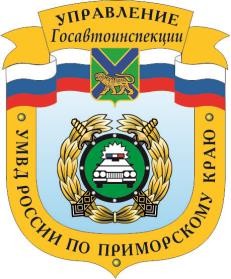 ДТП, с участием водителей мопедов
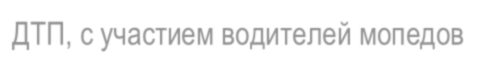 Полученные травмы не освобождают от ответственности, по факту ДТП в отношении 16-летнего мальчика возбуждены административные материалы по ст.12.24 ч.1 КоАП РФ «Нарушение Правил дорожного движения или правил эксплуатации транспортного средства, повлекшее причинение легкого вреда здоровью потерпевшего», ст.12.8 ч.3 КоАП РФ «Управление транспортным средством водителем, находящимся в состоянии опьянения и не имеющим права управления транспортными средствам», ст.12.6 КоАП РФ «Управление мотоциклом или мопедом либо перевозка на мотоцикле пассажиров без мотошлемов или в незастегнутых мотошлемах», ст.12.14 ч.3 КоАП РФ «Невыполнение требования Правил дорожного движения уступить дорогу транспортному средству, пользующемуся преимущественным правом движения», общая сумма штрафов составит более 50 тыс. рублей, кроме того, родителям начинающего водителя предстоит возместить
материальный ущерб, причинный собственнику поврежденного автомобиля.
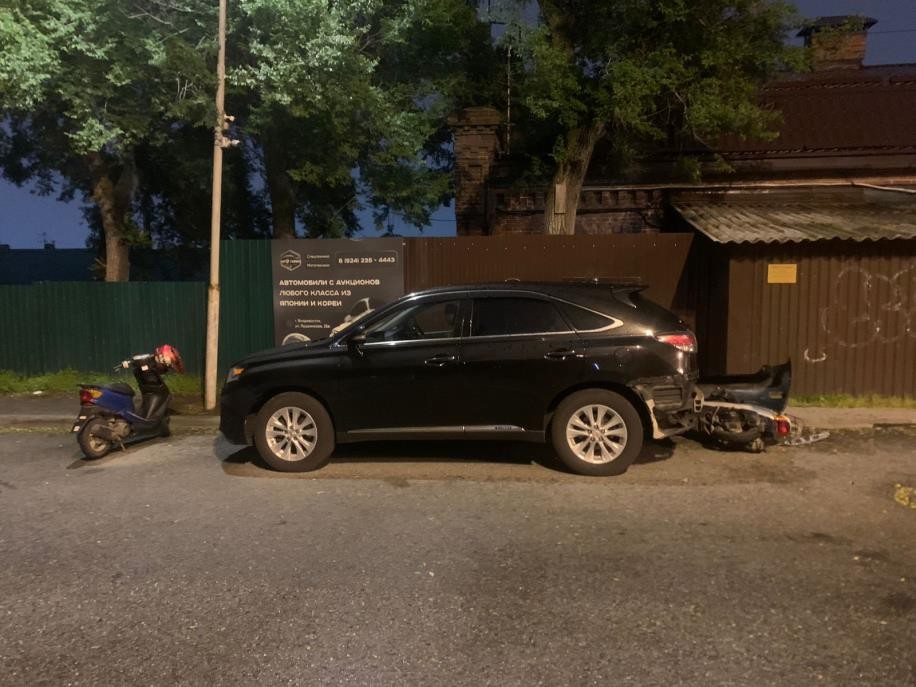 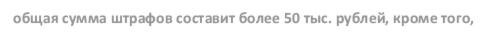 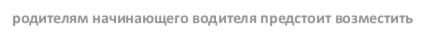 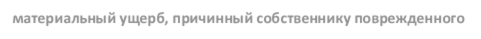 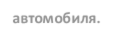 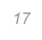 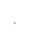 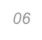 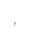 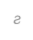 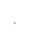 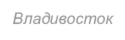 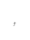 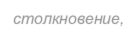 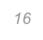 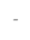 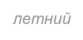 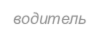 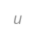 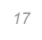 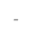 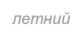 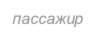 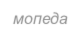 17.06, г.Владивосток, столкновение, 16-летний водитель и 17-летний пассажир мопеда
В Ленинском районе города Владивостока 16-летний водитель мопеда при перестроении совершил столкновение с аналогичным транспортным средством под управлением 15-летнего мальчика, двигавшимся в попутном направлении, после чего врезался в автомобиль Lexus, припаркованный на обочине. В результате удара был травмирован 16 -летний водитель мопеда и 17-летняя девочка- пассажир. Защитная экипировка у подростков отсутствовала.
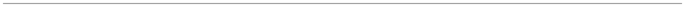 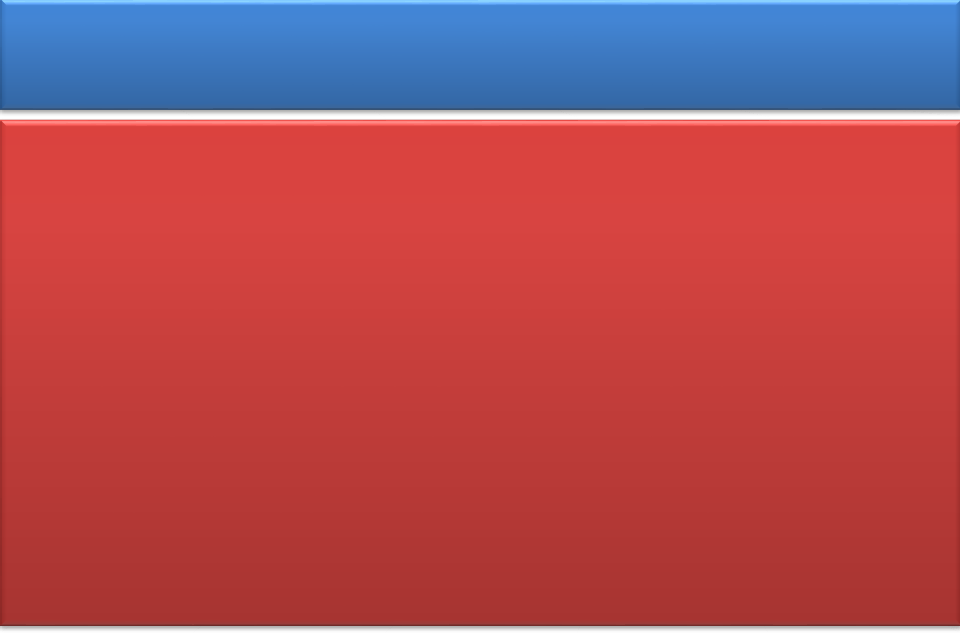 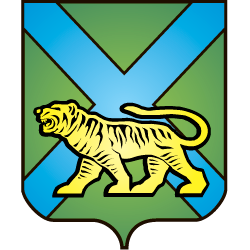 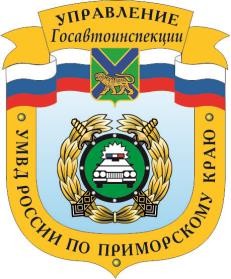 ДТП, с участием водителя автомобиля
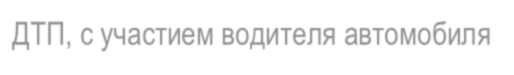 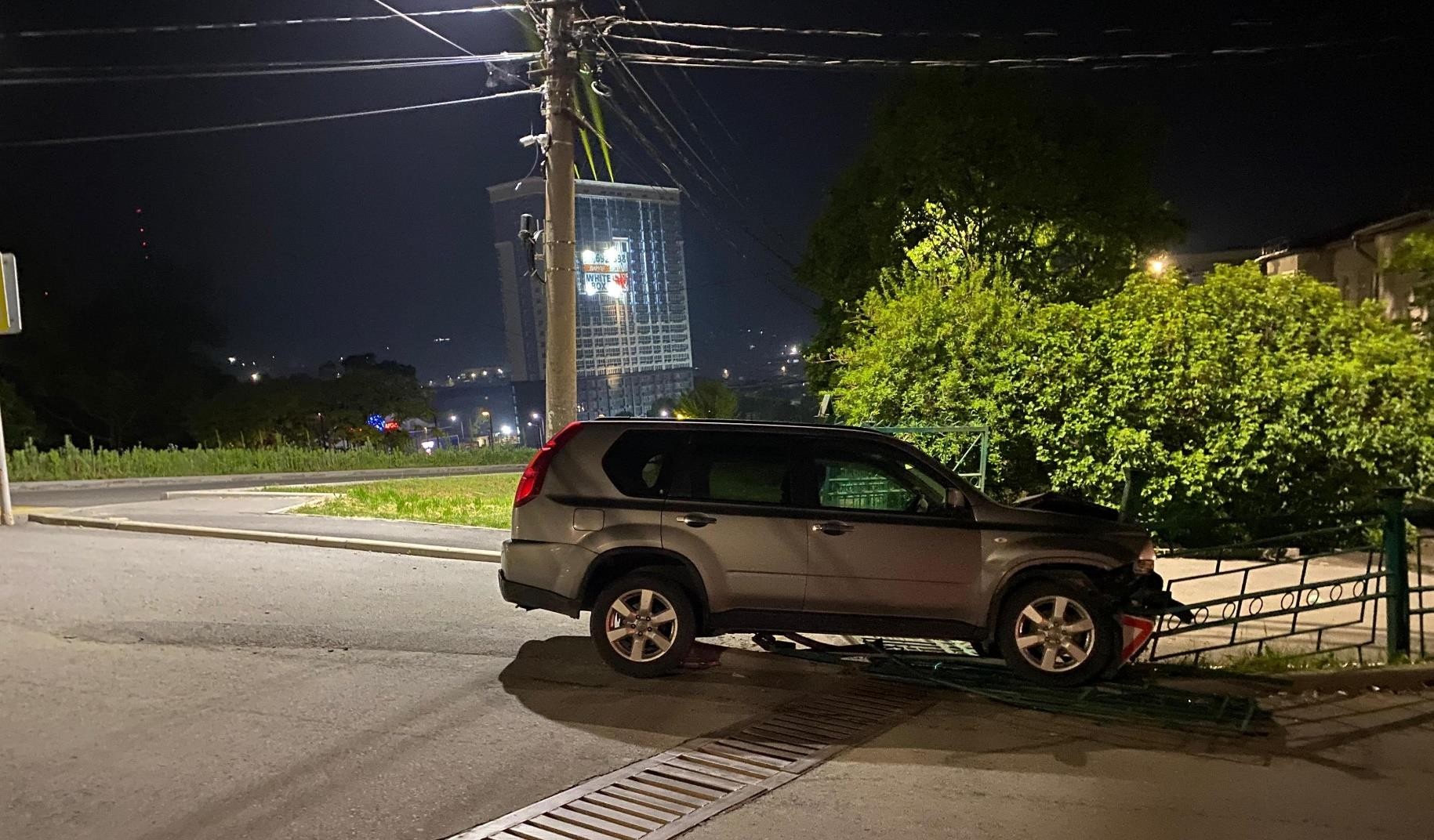 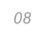 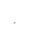 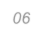 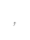 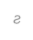 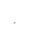 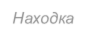 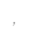 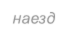 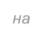 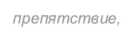 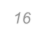 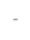 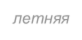 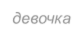 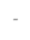 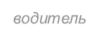 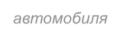 08.06, г.Находка, наезд на препятствие, 16-летняя девочка-водитель автомобиля
В городе Находка получила травмы 16-летняя девочка, находившаяся за рулем автомобиля Nissan X-Trail. Не справившись с управлением, она совершила наезд на заборное ограждение. При ударе пострадавшая получила сотрясение головного мозга. Находилась в сопровождении знакомого.
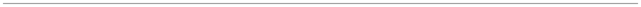 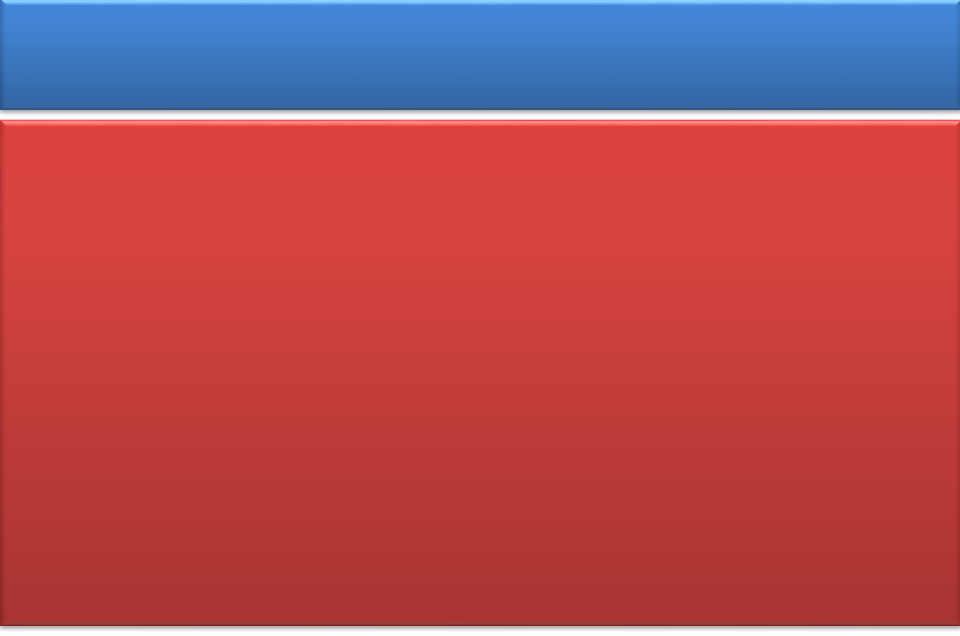 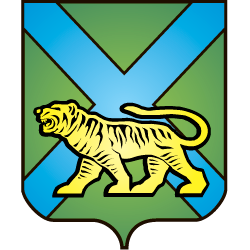 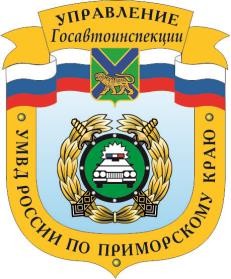 ДТП, с участием водителя мотоцикла
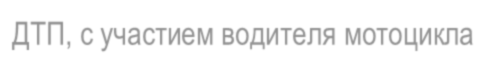 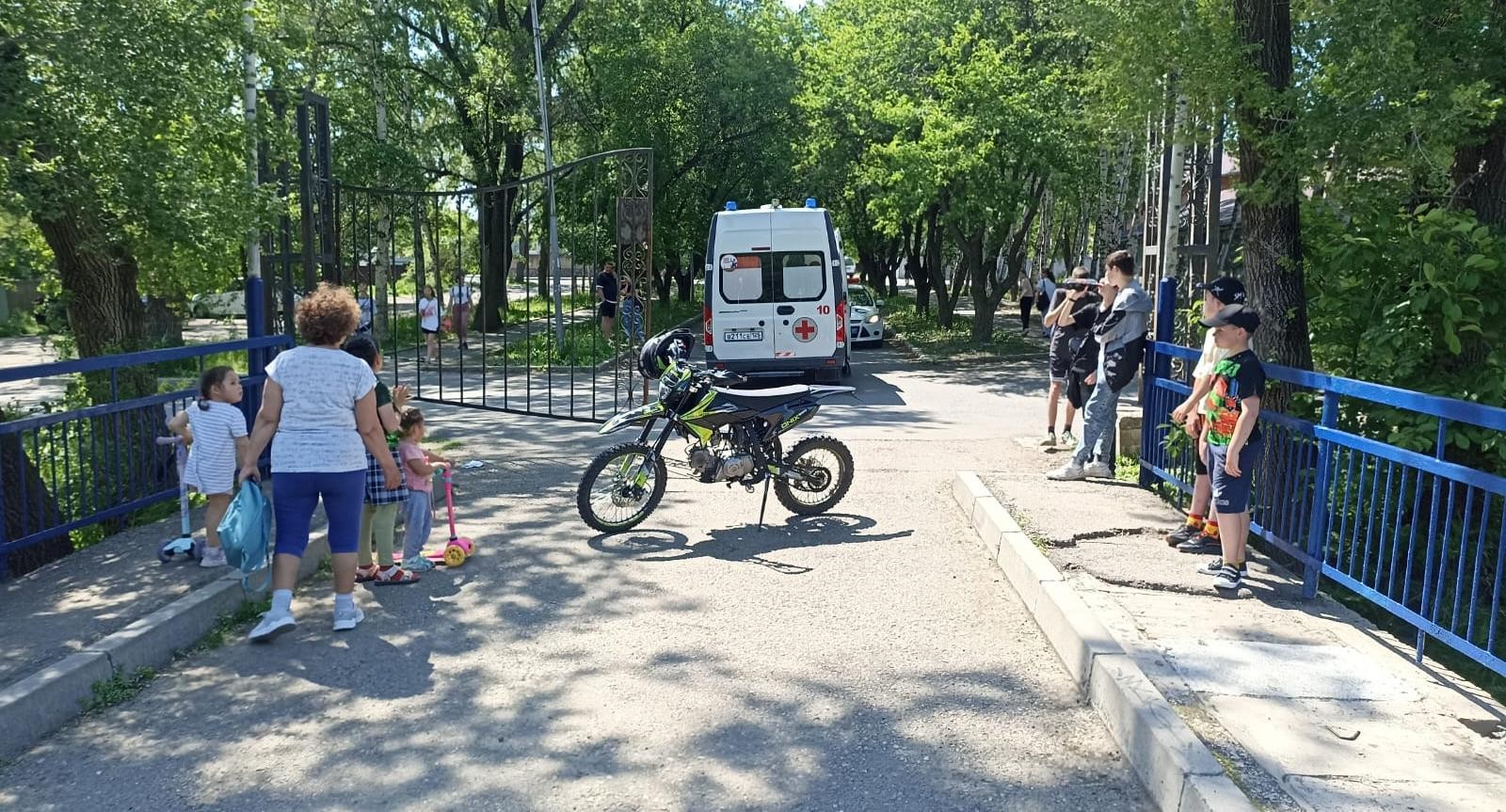 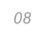 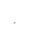 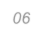 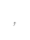 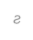 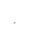 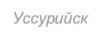 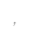 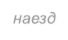 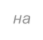 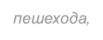 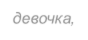 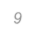 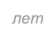 08.06, г.Уссурийск, наезд на пешехода, девочка, 9 лет
В городе Уссурийске 17-летний водитель мотоцикла совершил наезд на 9-летнюю девочку, катавшуюся на самокате по территории
парка. В результате удара она получила травмы ног.
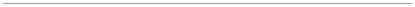 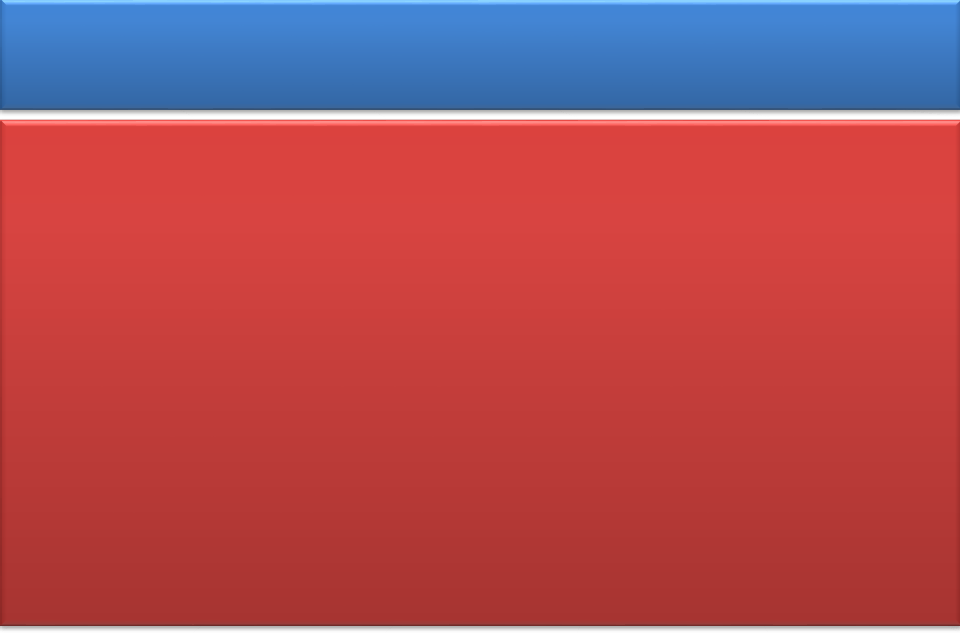 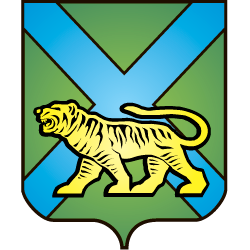 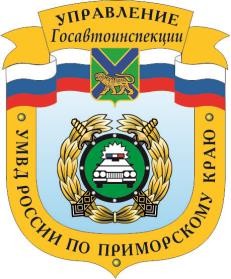 ДТП, с участием водителя квадроцикла
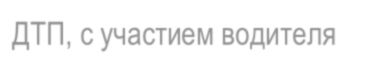 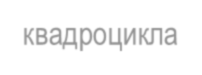 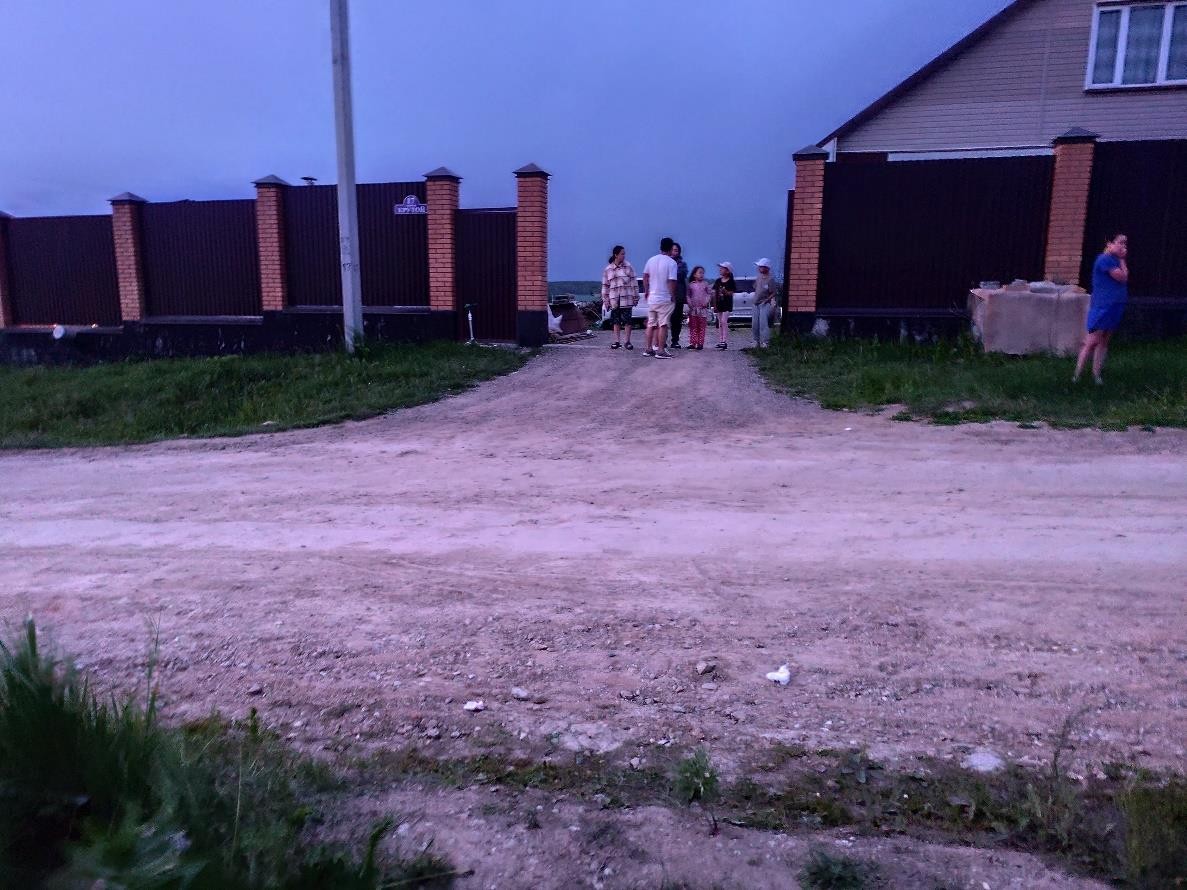 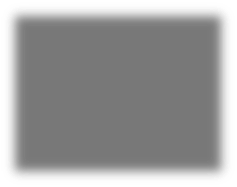 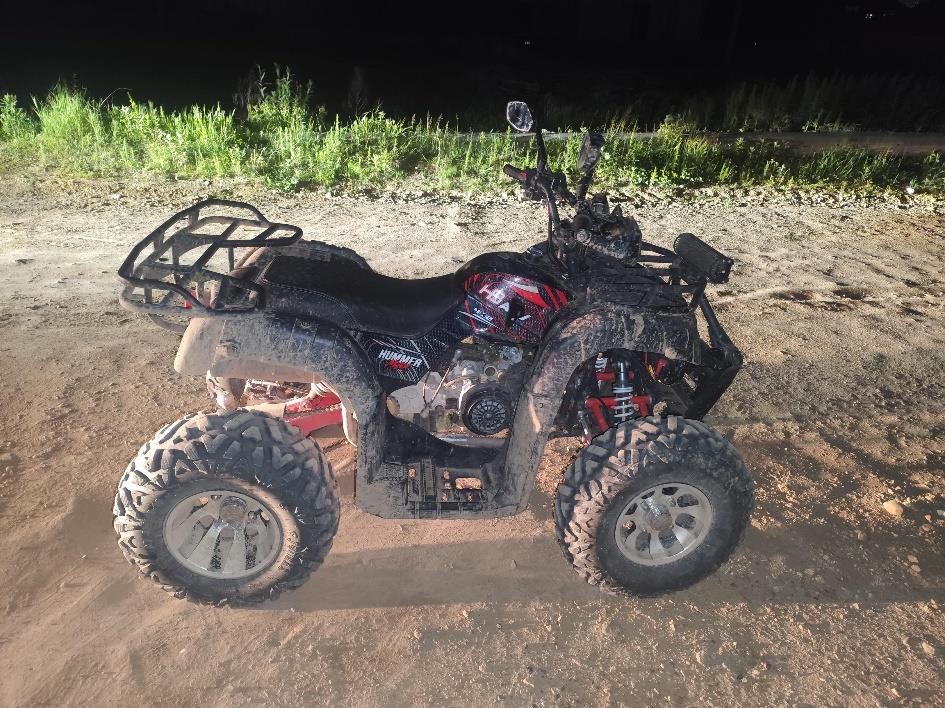 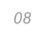 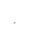 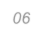 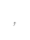 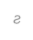 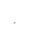 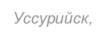 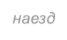 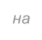 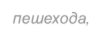 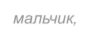 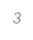 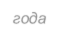 08.06, г. Уссурийск, наезд на пешехода, мальчик, 3 года
В городе Уссурийске в результате наезда квадроцикла получил травмы 3-х летний мальчик, потребовалась госпитализация. ДТП
произошло около ворот дома, в котором проживает пострадавший, транспортным средством управлял 11 -летний мальчик.
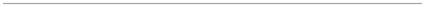 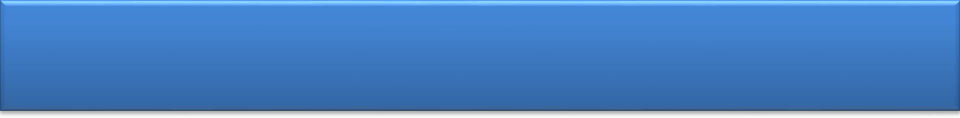 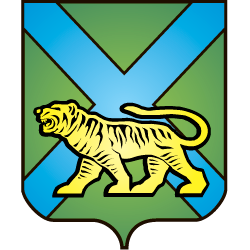 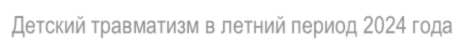 Детский травматизм в летний период 2024 года
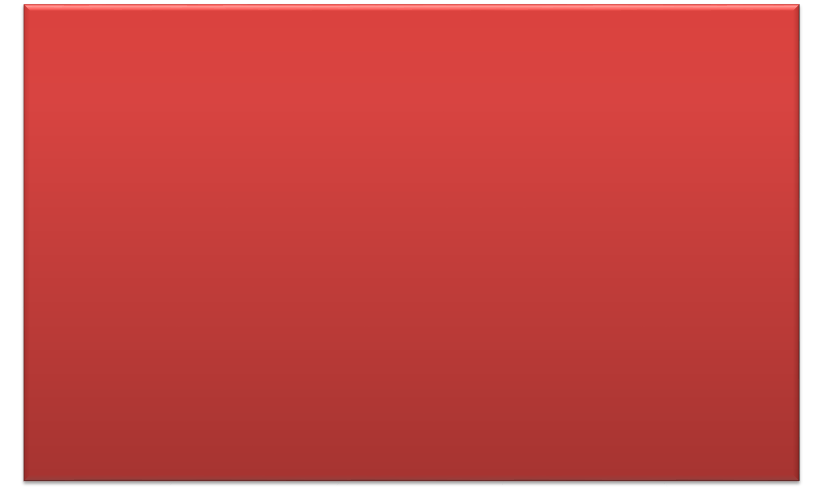 Летом 2024 года в Приморском крае погибли
6 несовершеннолетних
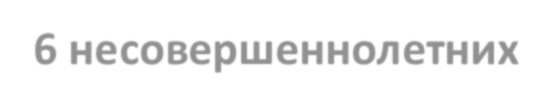 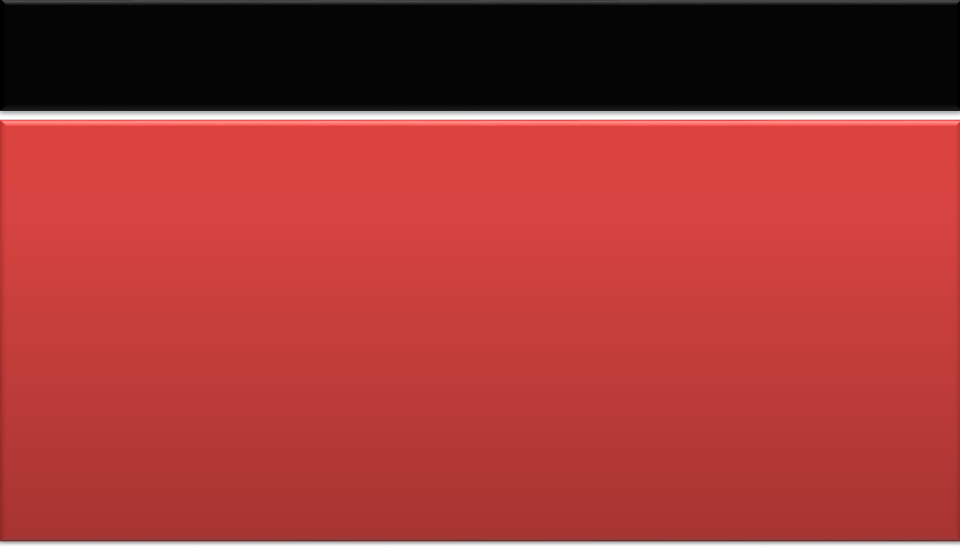 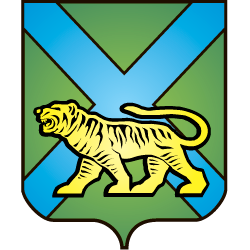 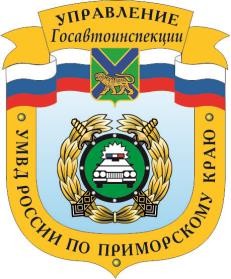 ДТП, в результате которых погибли несовершеннолетние
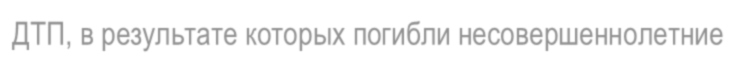 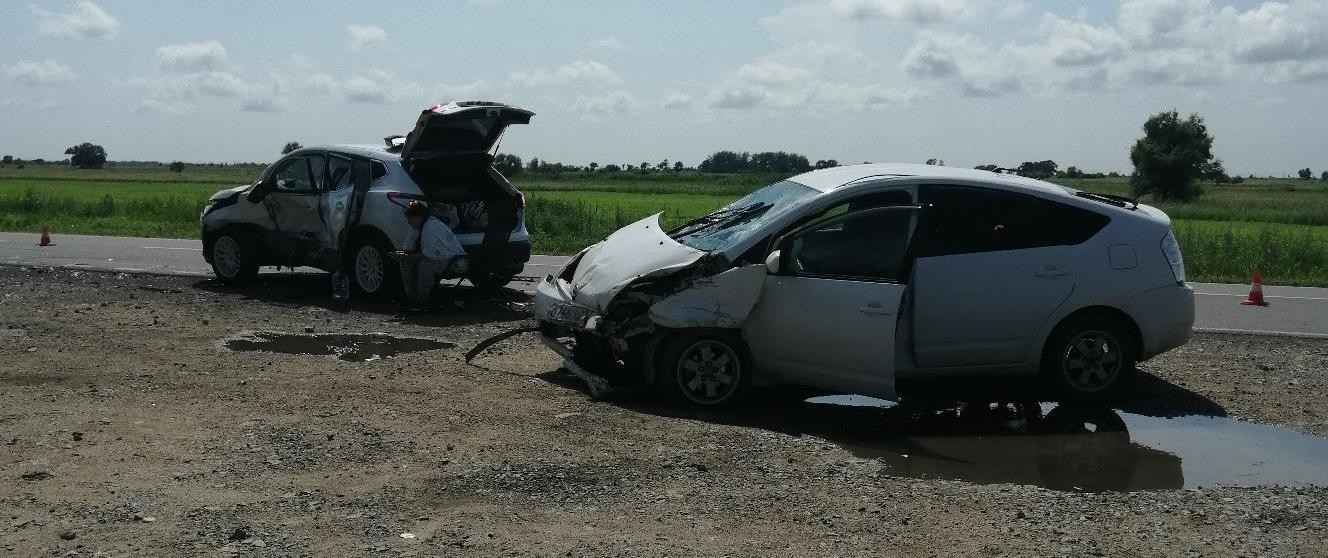 19.07,	Лесозаводский	ГО,	столкновение,	мальчик-пассажир,	10	лет,	нарушение	водителем	-
нарушение правил перевозки детей (не использование детских сидений либо удерживающих устройств).
В результате столкновения транспортных средств погиб 10-летний мальчик, в момент удара он находился
на переднем пассажирском сидении, детское удерживающее устройство отсутствовало, автомобилем управлял отец. По предварительным данным, автомобилю Toyota Ptius, в чьем салоне находилась семья,
создал	помеху	автомобиль	Nissan	Qashqai,	выезжавший	с	прилегающей	территории.	По	факту
произошедшего возбуждено уголовное дело.
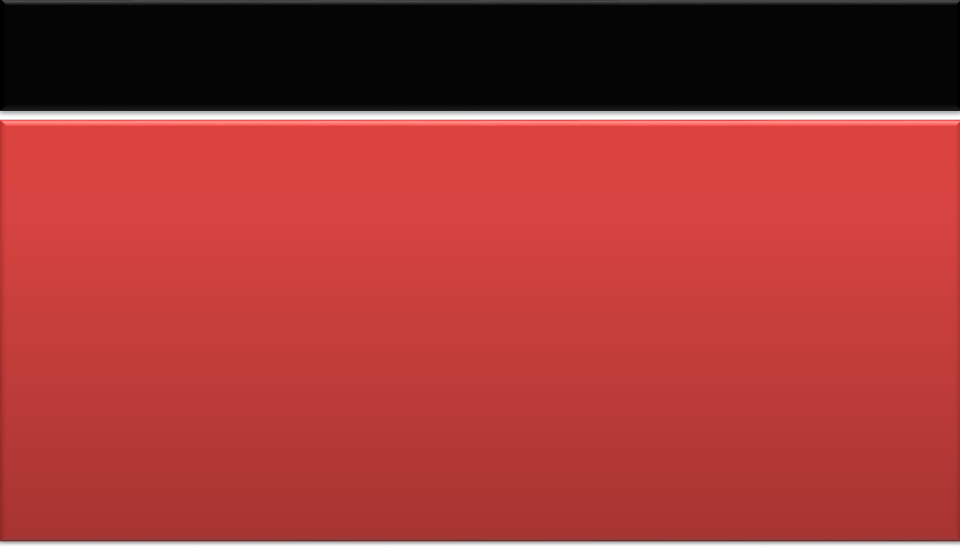 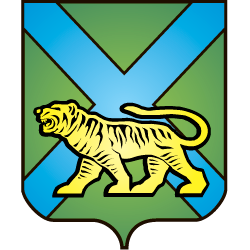 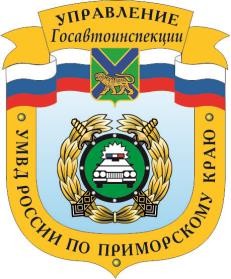 ДТП, в результате которых погибли несовершеннолетние
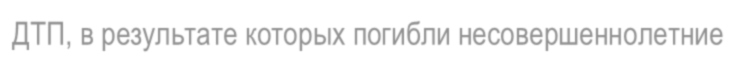 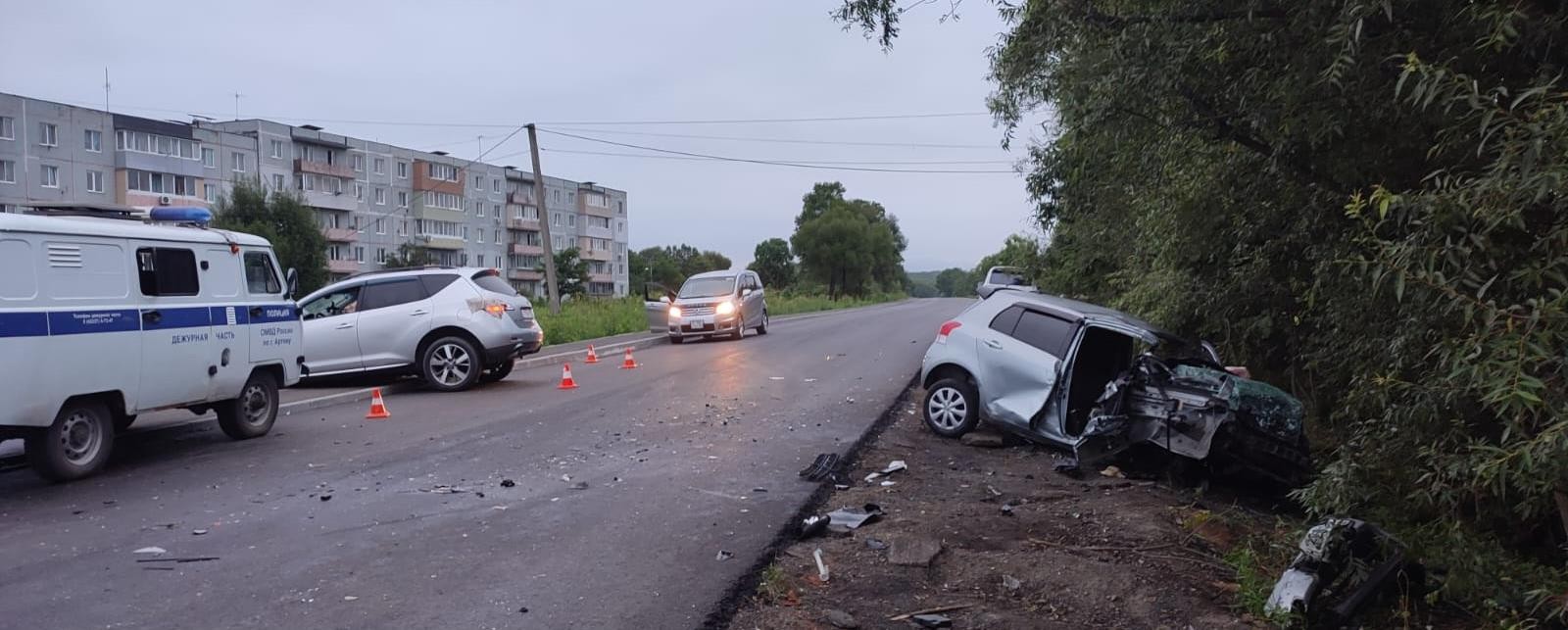 31.07, Артем, столкновение, 17-летний водитель, управление ТС лицом, не имеющим права на управление ТС.
В результате столкновения транспортных средств Toyota Vitz и Nissan Murano смертельные травмы получил 17-летний подросток, находившийся за рулем автомобиля Toyota Vitz. Ключи от транспортного средства  хранились  в  свободном  доступе.  Водитель  Nissan  Murano  отказался  от  прохождения освидетельствования на состояние опьянения.
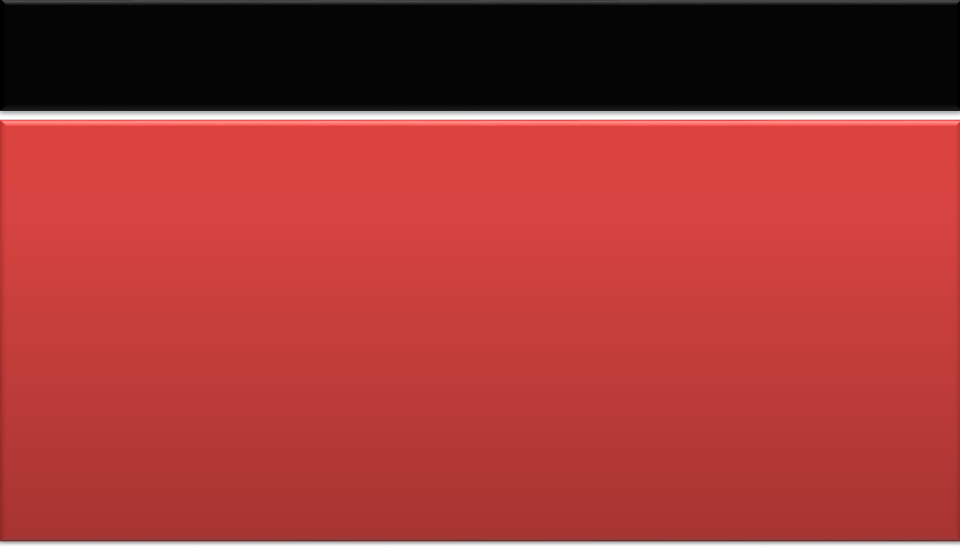 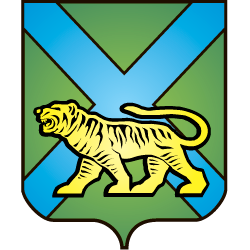 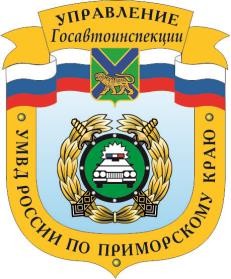 ДТП, в результате которых погибли несовершеннолетние
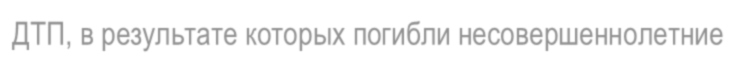 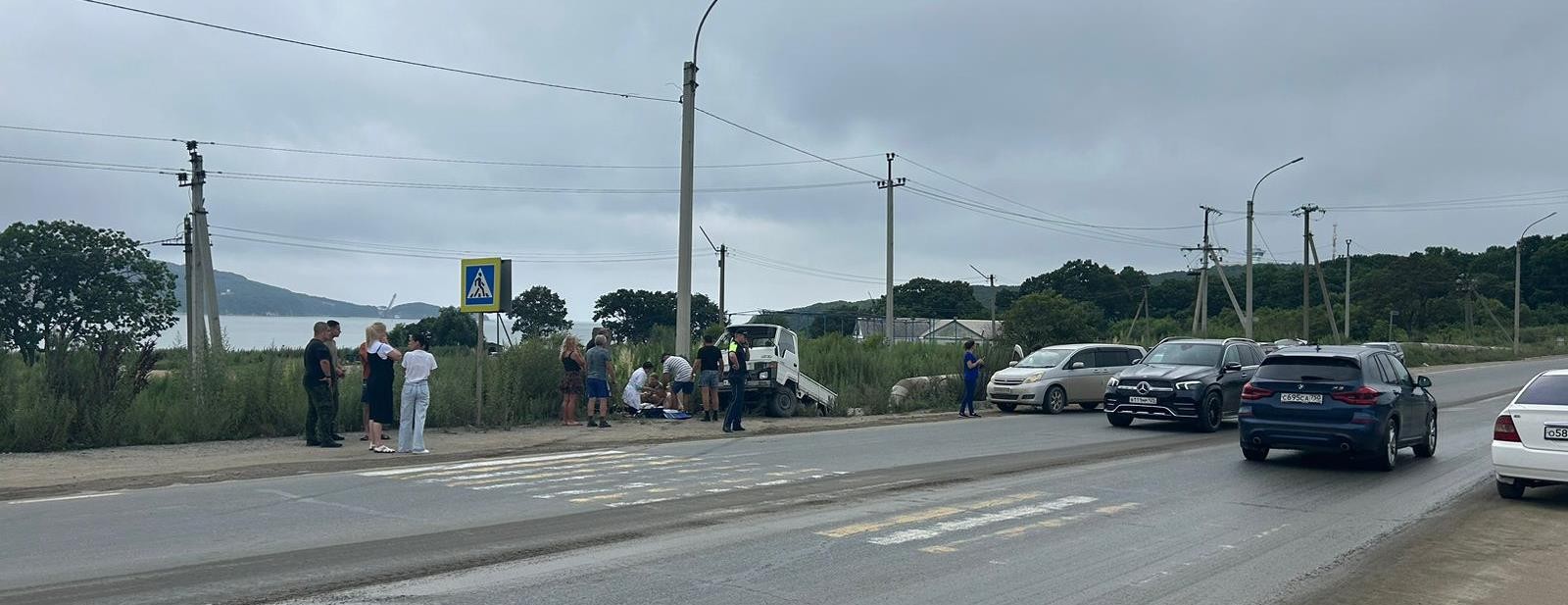 01.08, г. Находка, наезд на пешехода, 11-летняя девочка скончалась на 25 сутки, нарушение правил проезда пешеходного перехода.
Ребенок находился в сопровождении родителей, являются жителями Хабаровского края (отдыхающие), направлялись в гостиницу. Переходили проезжую часть по нерегулируемому пешеходному переходу. Наезд совершил 64-летний водитель микрогрузовика Toyota Hiace.
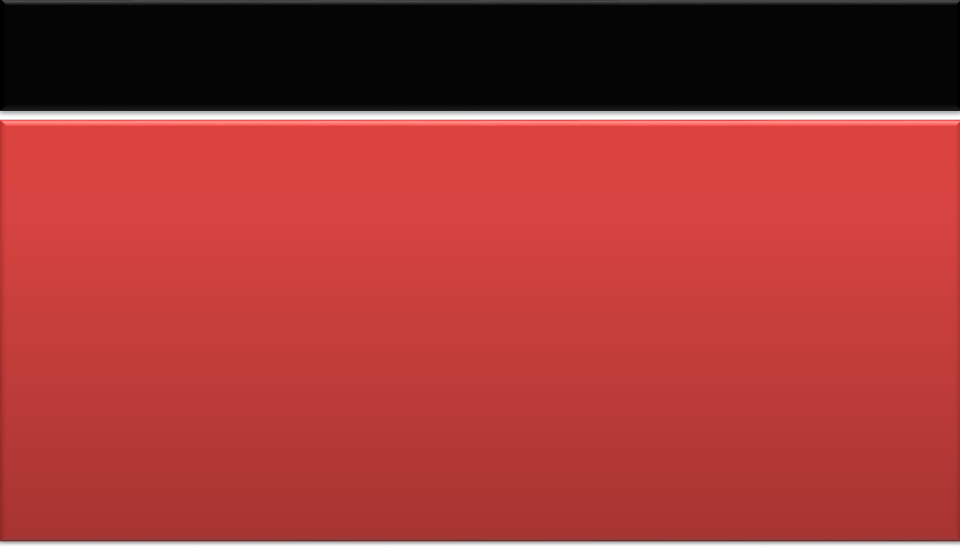 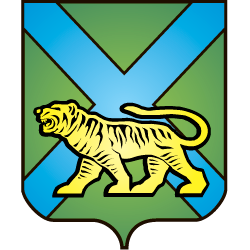 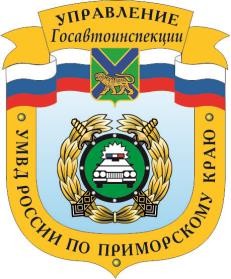 ДТП, в результате которых погибли несовершеннолетние
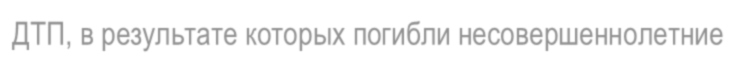 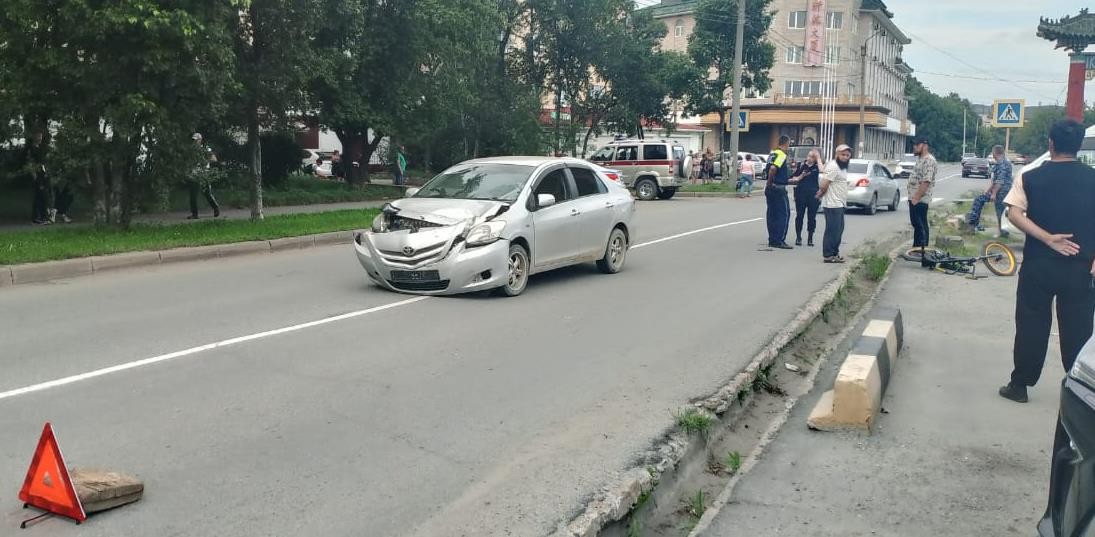 10.08, г. Находка, наезд на велосипедиста, 10-летний мальчик скончался на 15 сутки, нарушение правил проезда пешеходного перехода, пересечение велосипедистом проезжей части по пешеходному переходу.
Ребенок пересекал проезжую часть дороги по нерегулируемому пешеходному переходу, не спешившись с велосипеда. Был без сопровождения взрослых, защитная экипировка, отсутствовала. Наезд совершил 26-летний водитель Toyota Belta.
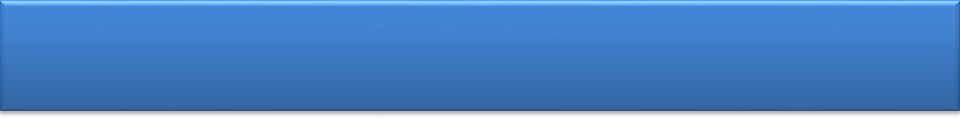 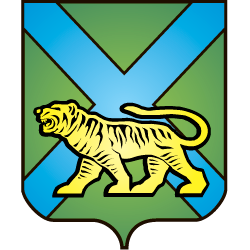 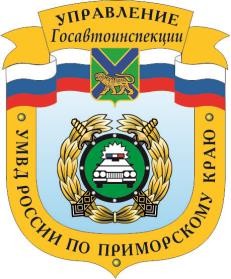 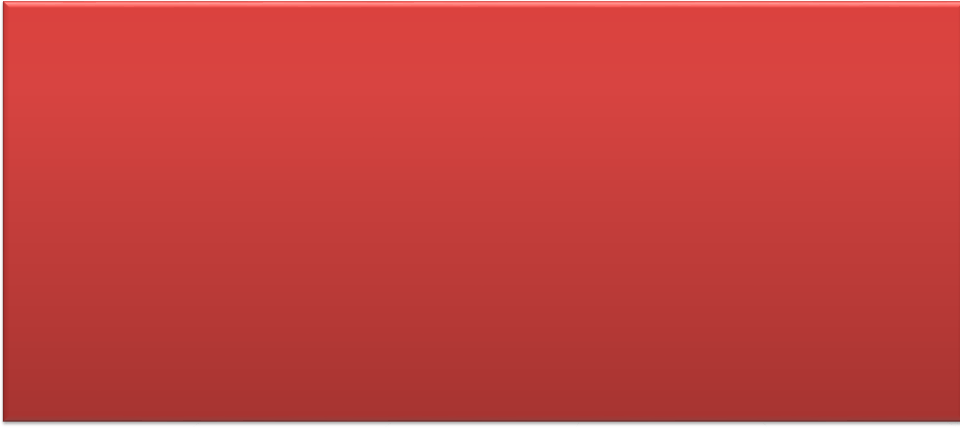 Безопасность детей – это в первую очередь задача их родителей! Сотрудники правоохранительных органов, образовательных учреждений оказывают дополнительную помощь, по не могут подменить роль родителей.
Ответственное отношение к жизни и здоровью собственного ребенка – залог его безопасности!
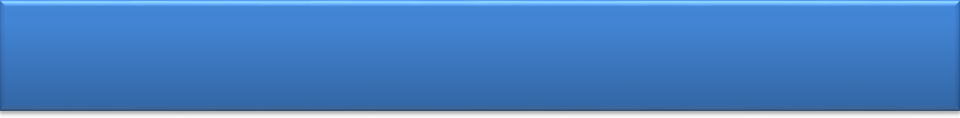 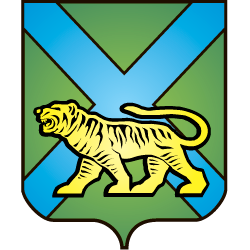 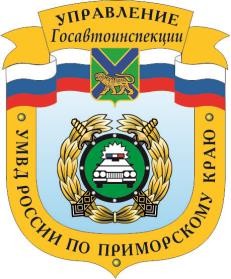 ДТП со скрывшимся транспортом
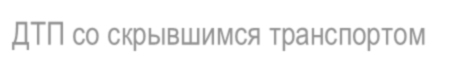 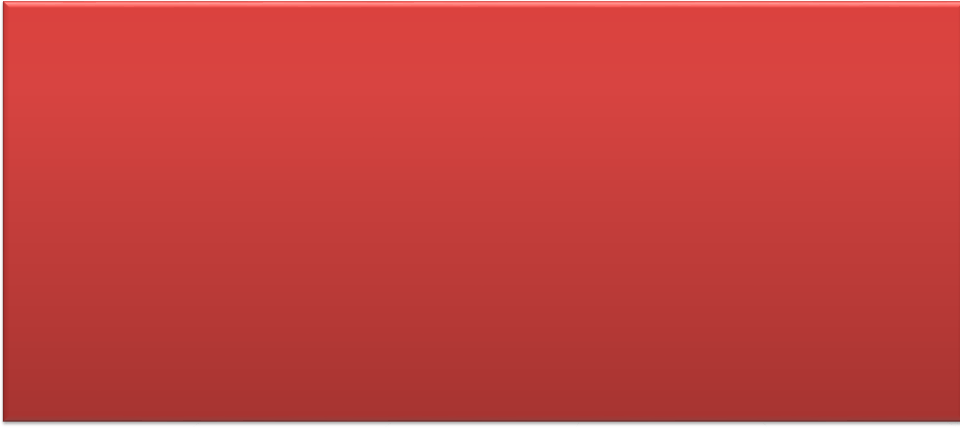 С начала года на территории Приморского края
зарегистрировано 144 дорожно-транспортных
происшествия с пострадавшими, в которых виновные
водители с мест ДТП скрылись.
В каждом третьем происшествии получил травмы ребенок, при этом, как показывает анализ происшествий, изначально пострадавшие сами отказывались от какой-либо помощи, и рассказывали о случившемся своим родителям уже спустя несколько часов
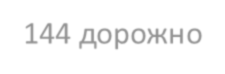 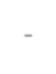 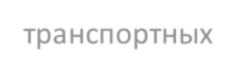 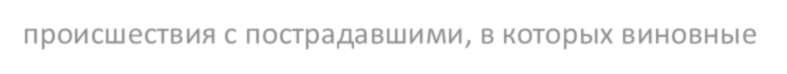 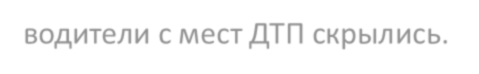 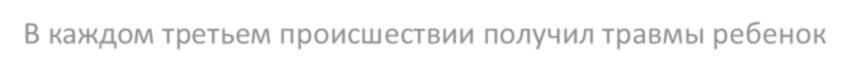 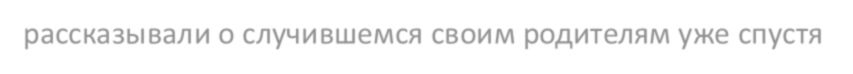 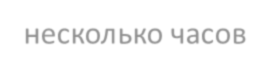 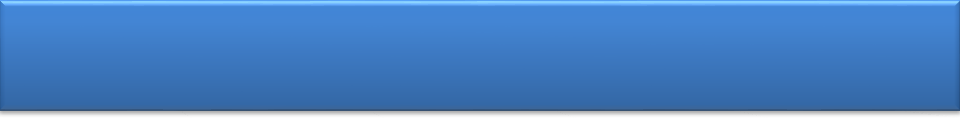 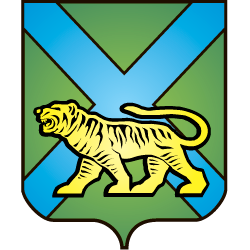 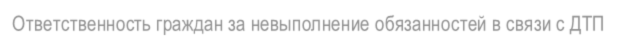 Ответственность граждан за невыполнение обязанностей в связи с ДТП
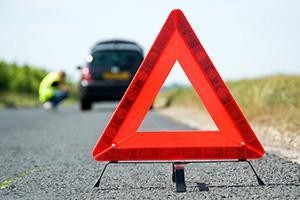 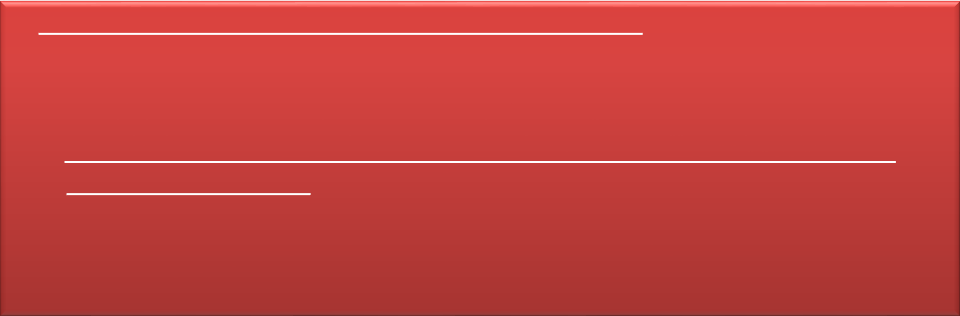 Оставление водителем в нарушение ПДД места ДТП, участником которого он являлся, при отсутствии признаков уголовно наказуемого деяния, влечёт лишение права управления транспортными средствами на срок до 1,5 лет или административный арест на срок до 15 суток.
Невыполнение требования Правил о запрещении водителю употреблять алкогольные напитки, наркотические или психотропные вещества после дорожно-транспортного происшествия, к которому он причастен, повлечёт административный штраф в размере 45 тыс. рублей с лишением права управления транспортными средствами на срок до 2 лет.
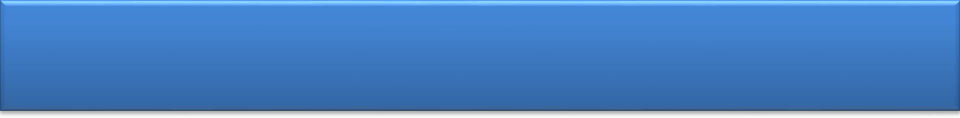 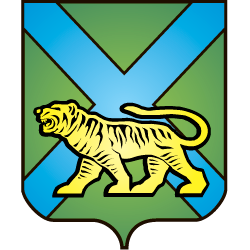 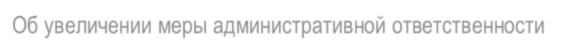 Об увеличении меры административной ответственности
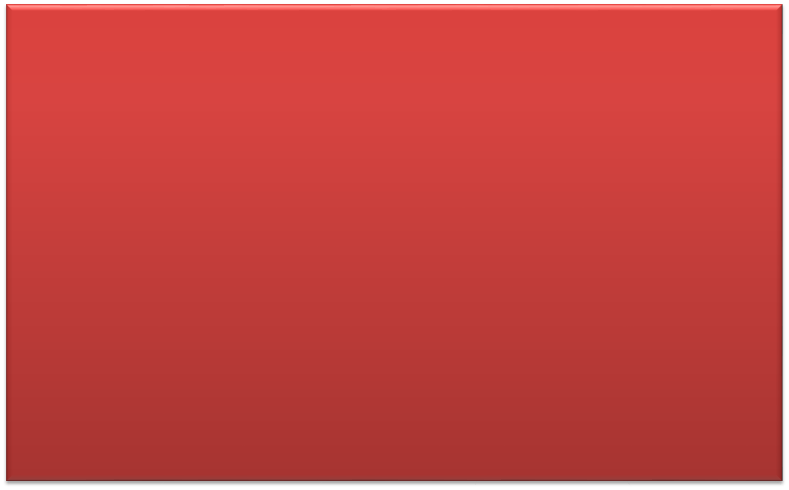 До 2025 года штраф за ряд нарушений ПДД можно было оплатить
«со скидкой» 50%,
если сделать это в течение 20 календарных дней с момента вынесения постановления о правонарушении.
С 1 января 2025 года условия изменились:
размер «скидки» сократился до 25%, но срок льготной оплаты увеличится до 30
календарных дней.
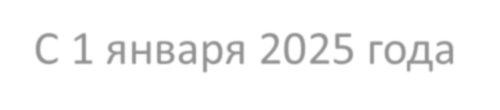 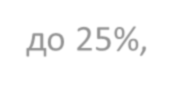 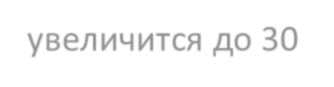 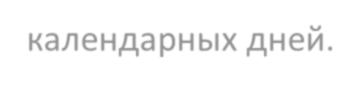 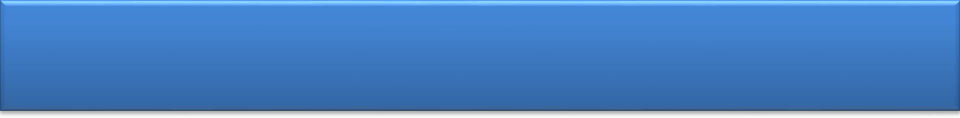 Об увеличении меры административной ответственности
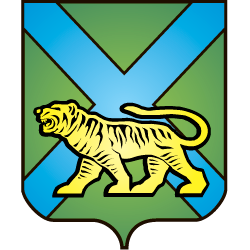 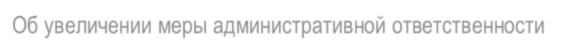 Штраф за превышение скорости (ст. 12.9 КоАП РФ)
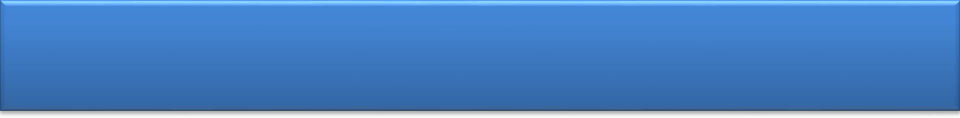 Об увеличении меры административной ответственности
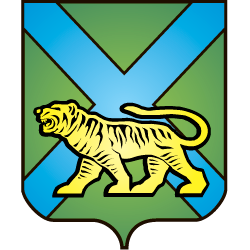 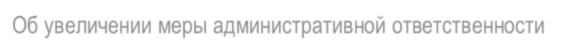 Штраф за превышение скорости (ст. 12.9 КоАП РФ)
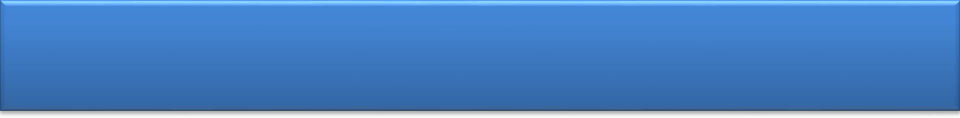 Об увеличении меры административной ответственности
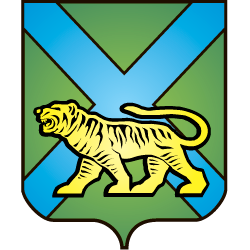 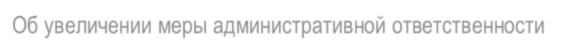 Штраф за превышение скорости (ст. 12.9 КоАП РФ)
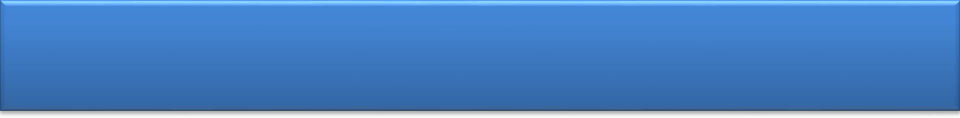 Об увеличении меры административной ответственности
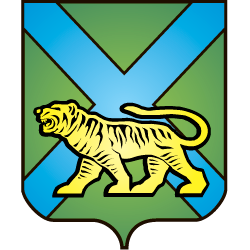 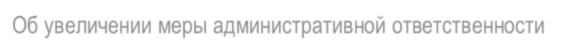 Штраф за ремень безопасности (ст. 12.6 КоАП РФ)
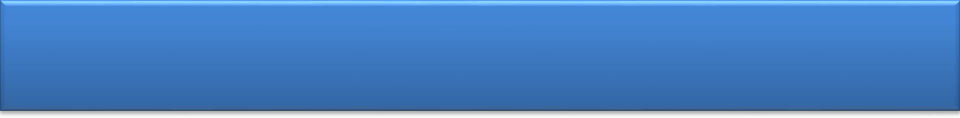 Об увеличении меры административной ответственности
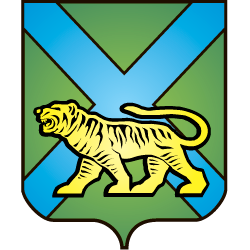 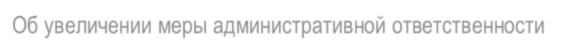 Штраф за проезд на красный сигнал светофора (ст. 12.12 КоАП РФ)
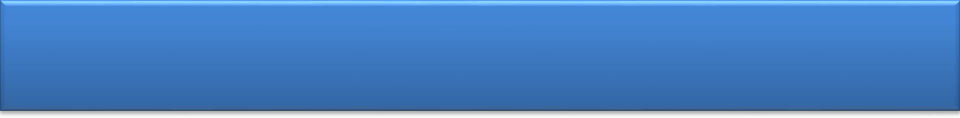 Об увеличении меры административной ответственности
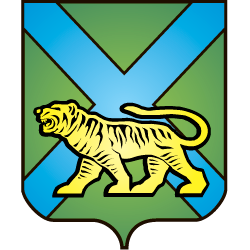 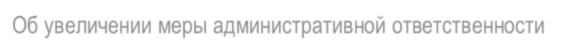 Штраф за непредоставление преимущества скорой и полиции (ч. 2 ст. 12.17 КоАП РФ)
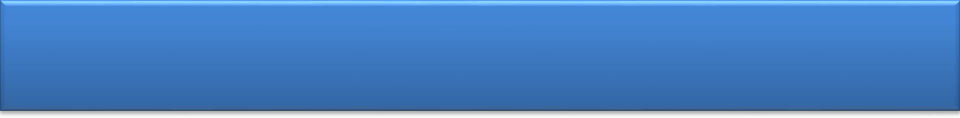 Об увеличении меры административной ответственности
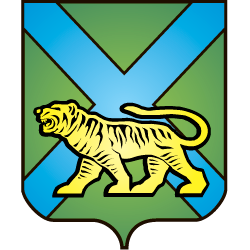 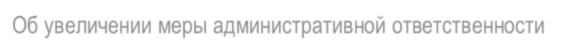 Штраф за нарушение ПДД с причинением вреда здоровью (ч. 1, 2 ст. 12.24 КоАП РФ)
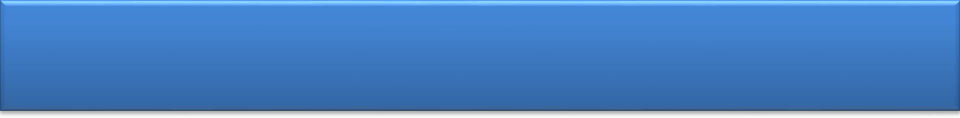 Об увеличении меры административной ответственности
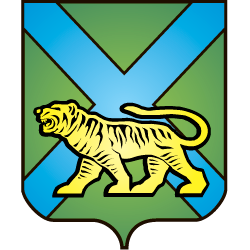 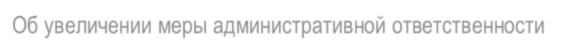 Штраф за пользование водителем во время движения транспортного средства телефоном
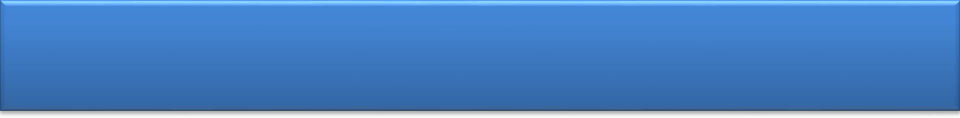 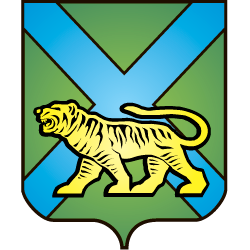 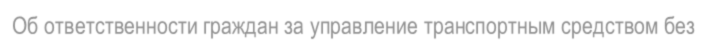 Об ответственности граждан за управление транспортным средством без водительского удостоверения
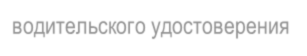 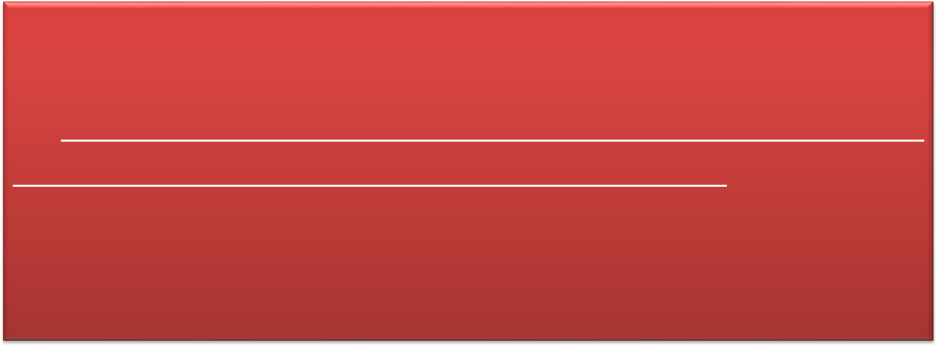 Управление	ТС	водителем,	не	имеющим	права управления - штраф от 5 до 15 тысяч рублей.
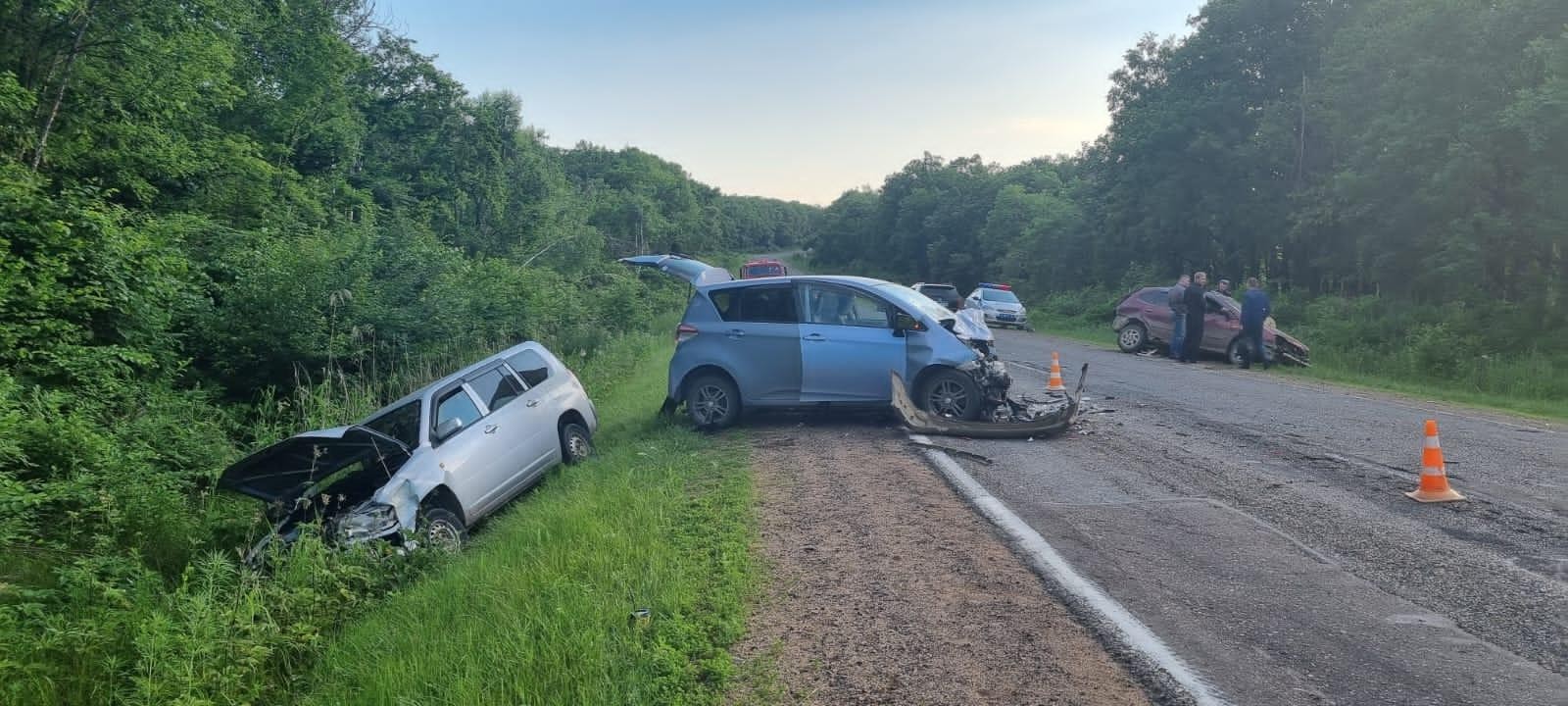 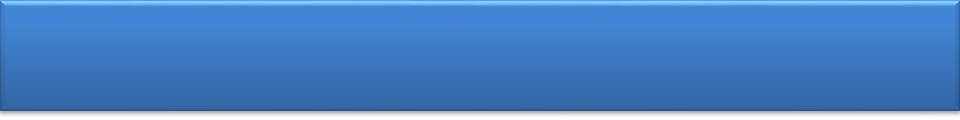 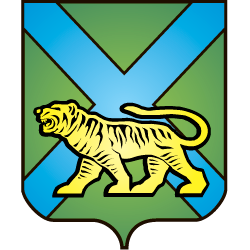 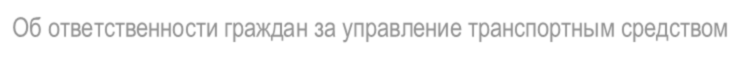 Об ответственности граждан за управление транспортным средством без водительского удостоверения
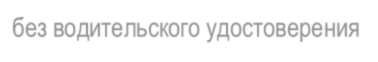 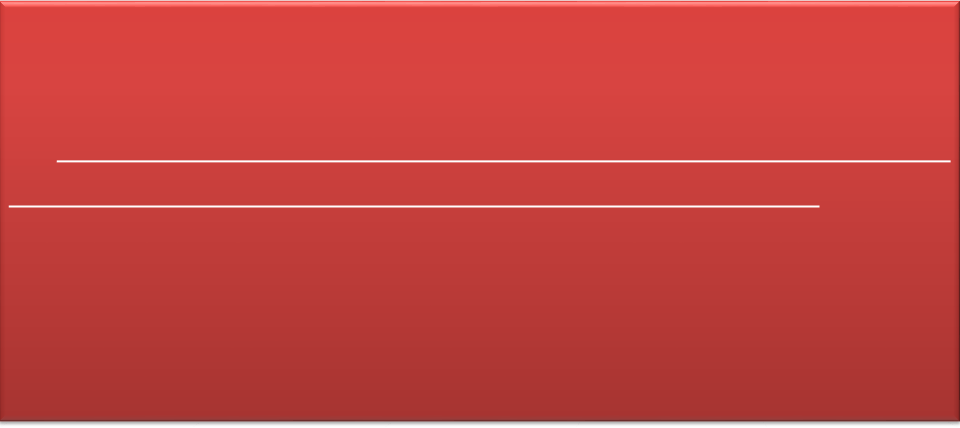 Передача	управления	лицу,	заведомо	не	имеющему водительского удостоверения, - штраф 30 тыс. руб.
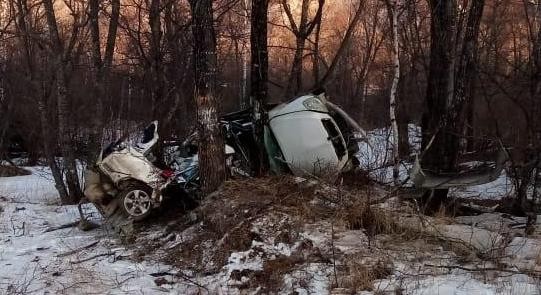 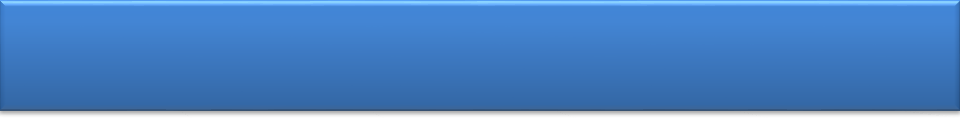 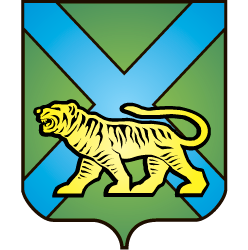 Об ответственности граждан за управление транспортным средством в состоянии опьянения
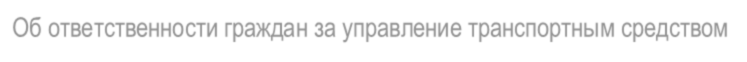 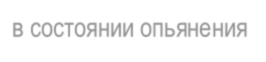 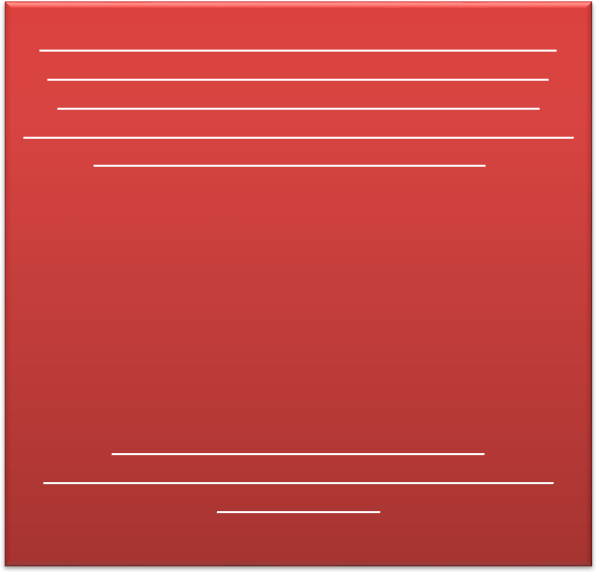 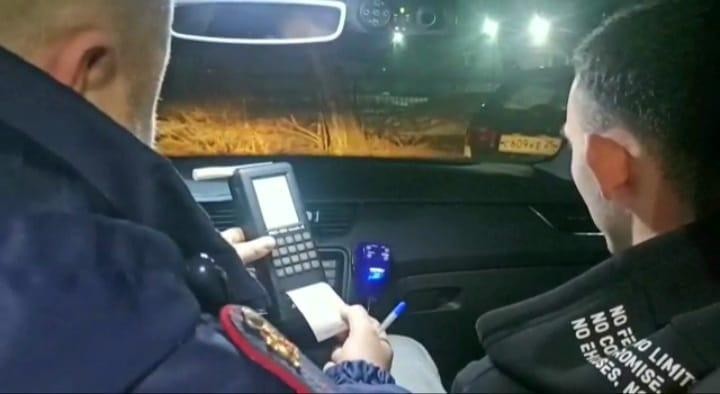 Управление транспортным средством в состоянии опьянения, отказ от прохождения медицинского освидетельствования на состояние опьянения, передача управления транспортным средством лицу, находящемуся в состоянии опьянения –
штраф 45 тысяч рублей, лишение права управления на срок до 2 лет.
Если у нетрезвого водителя отсутствует водительское удостоверение, то он может быть арестован на срок до 15 суток.
Повторность правонарушения -уголовная
ответственность. Штраф до 300 тысяч рублей, либо лишения свободы на срок до 2 лет.
На данные штрафы не распространяется скидка в 25%.
Телефон доверия: 8 (423) 240 10 00.
Закон разрешает использование разнообразных средств записи.
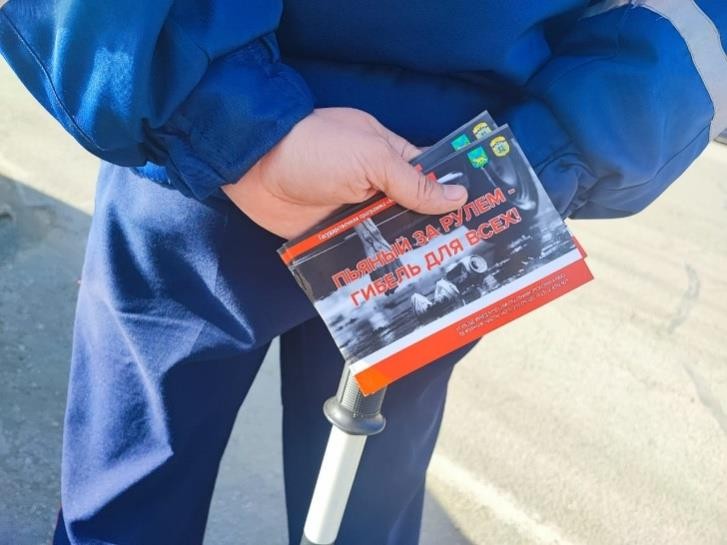 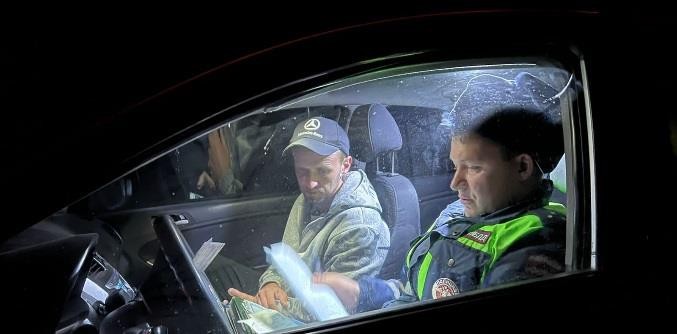 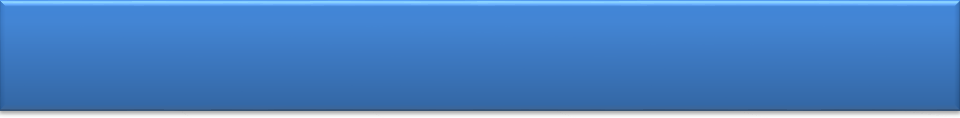 Порядок продления водительских удостоверений
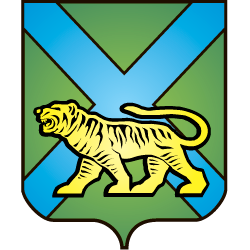 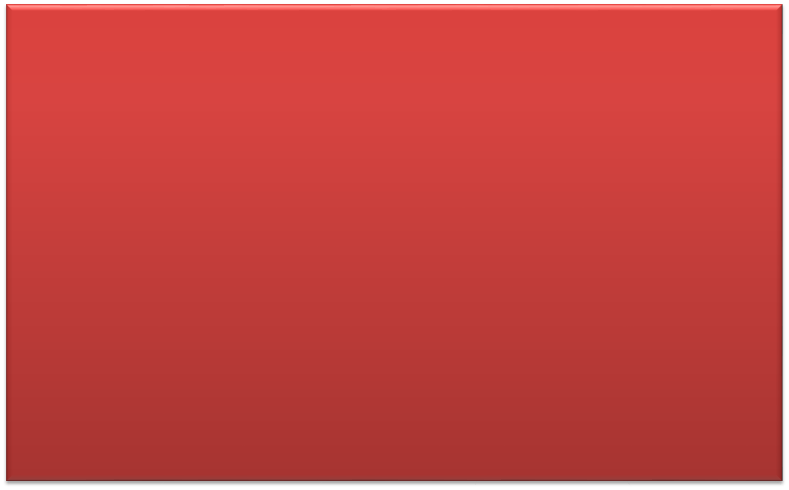 Срок действия национальных водительских удостоверений, истекающий в период с 1 января 2022 года по 31 декабря 2025 года, был продлен на три года.
Продление осуществляется без участия граждан, все изменения отражаются в базе Госавтоинспекции в электронном виде автоматически.
В 2025 году плановой замене подлежат российские национальные водительские удостоверения, срок действия которых истек в 2022 году.
Срок в 3 года отсчитывается с предыдущей даты окончания действия водительского
удостоверения. Например, если дата замены значилась 1 июля 2022 г., то документы необходимо подать не позднее 1 июля 2025 г. Если срок действия истёк 1 июля 2023 г., то документы подаются до 1 июля 2026 г.
Автоматически продлевается срок действия только российских национальных водительских удостоверений.
Плановая замена водительских удостоверений не привязана к единой дате, а происходит по мере истечения
срока действия конкретного документа.

Подать заявление на замену водительского удостоверения можно заранее. Удобнее всего это делать на портале «Госуслуги». Для получения нового документа нужно пройти водительскую медкомиссию, получить справку и оплатить госпошлину.
Водителям с просроченными удостоверениями грозит штраф до 15 тысяч рублей и отстранение от
управления транспортным средством.
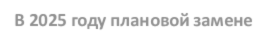 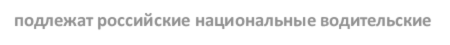 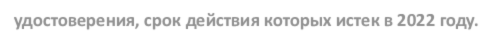